التهيئة
 الحافزة
( لمدة دقيقتين )
هيا لنكتب في برنامج الــ 
padlet
أنواع النصوص الأدبية التي شاهدناها قبل قليل
أفق واسع 
الحصة الأولى
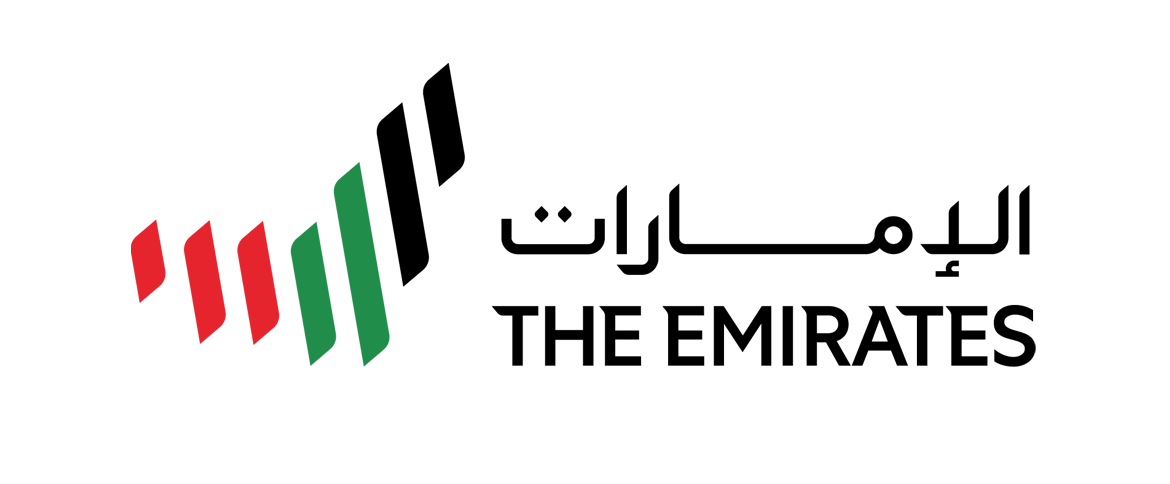 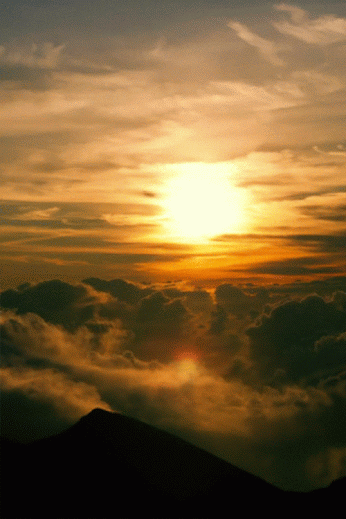 إعداد الأستاذة 
عائشة الظاهري
2021
يستغرق تنفيذ هذا الدرس خمس حصص
نواتج التعلم
تتعرف أنواع النصوص المختلفة .
التقويم
 القبلي
بعد قراءتكِ للنص قبل الحصة :
علام يحتوي النص المعلوماتي ؟
( لمدة دقيقتين )
يحتوي النص المعلوماتي على رسوم توضيحية ، وأشكال بيانية .
هيا لنتنافس ونكتب إجاباتنا في برنامج الـ
 padlet
ما أنواع الكتب المحببة إليك ِ ؟
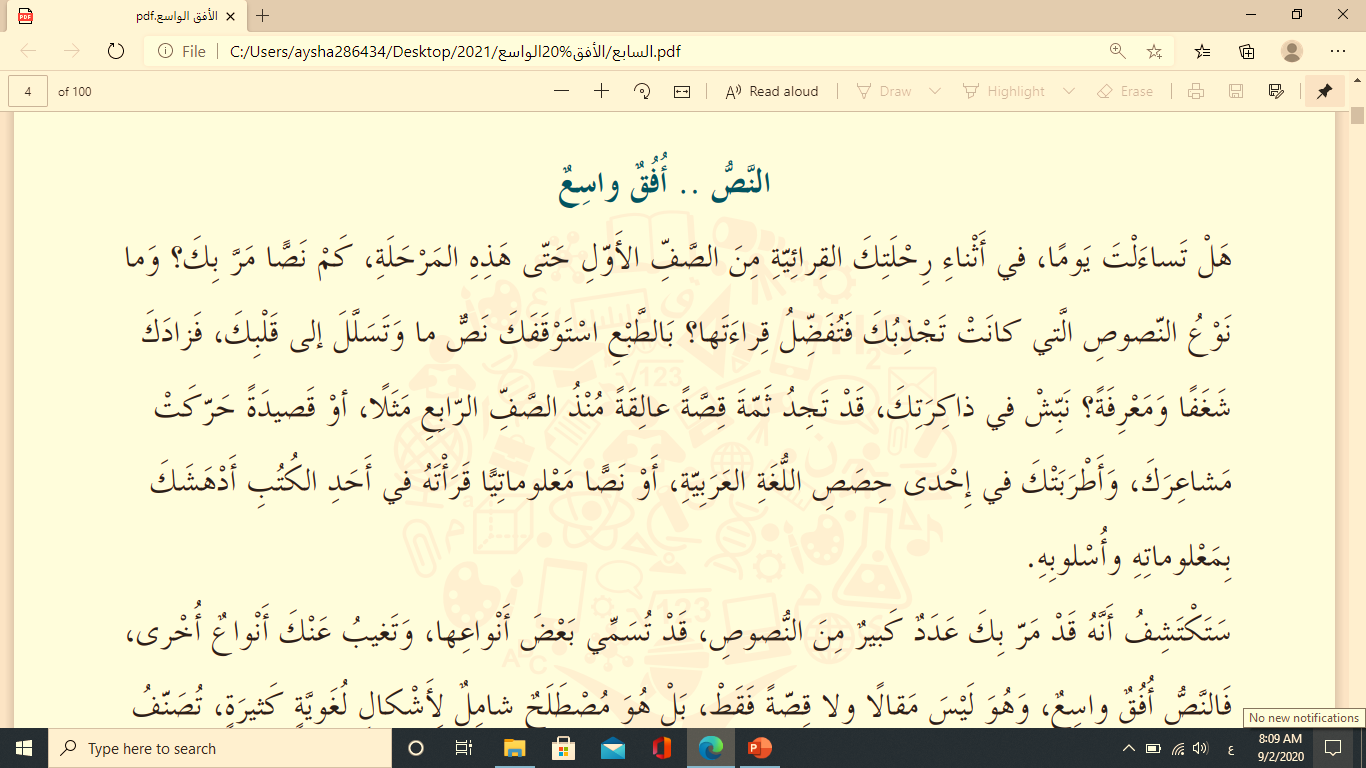 ما القصيدة التي مازلتِ تتذكرينها ؟
اذكري بعضا من أنواع النصوص الأدبية التي ذكرت في هذه الفقرة
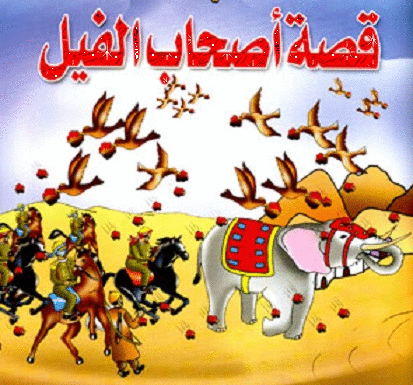 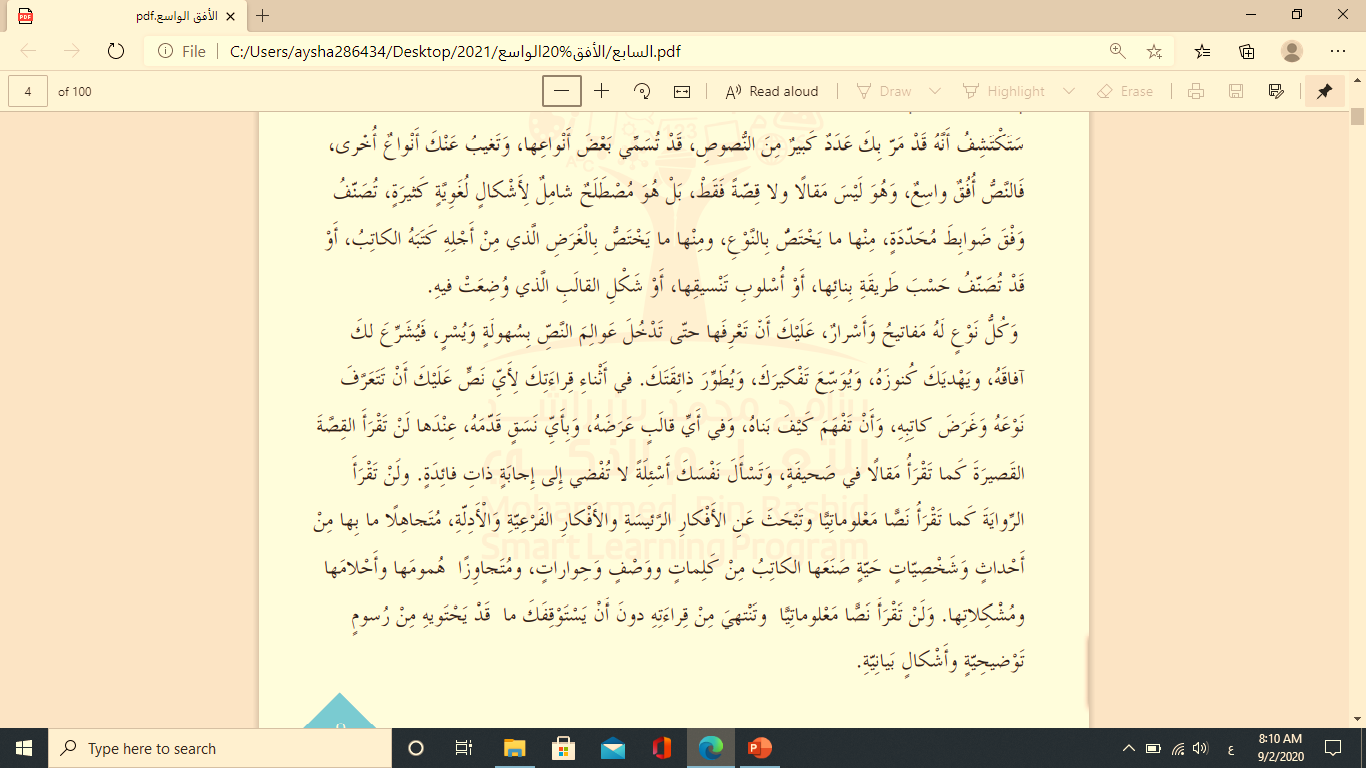 بم شبه الكاتب النص ؟
كيف تصنف النصوص 
الأدبية ؟
ماذا يتطلب منكِ عند قراءة النص؟
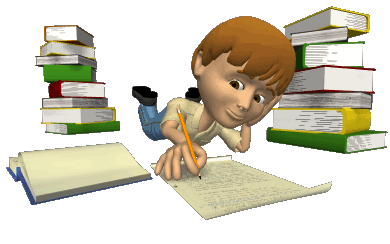 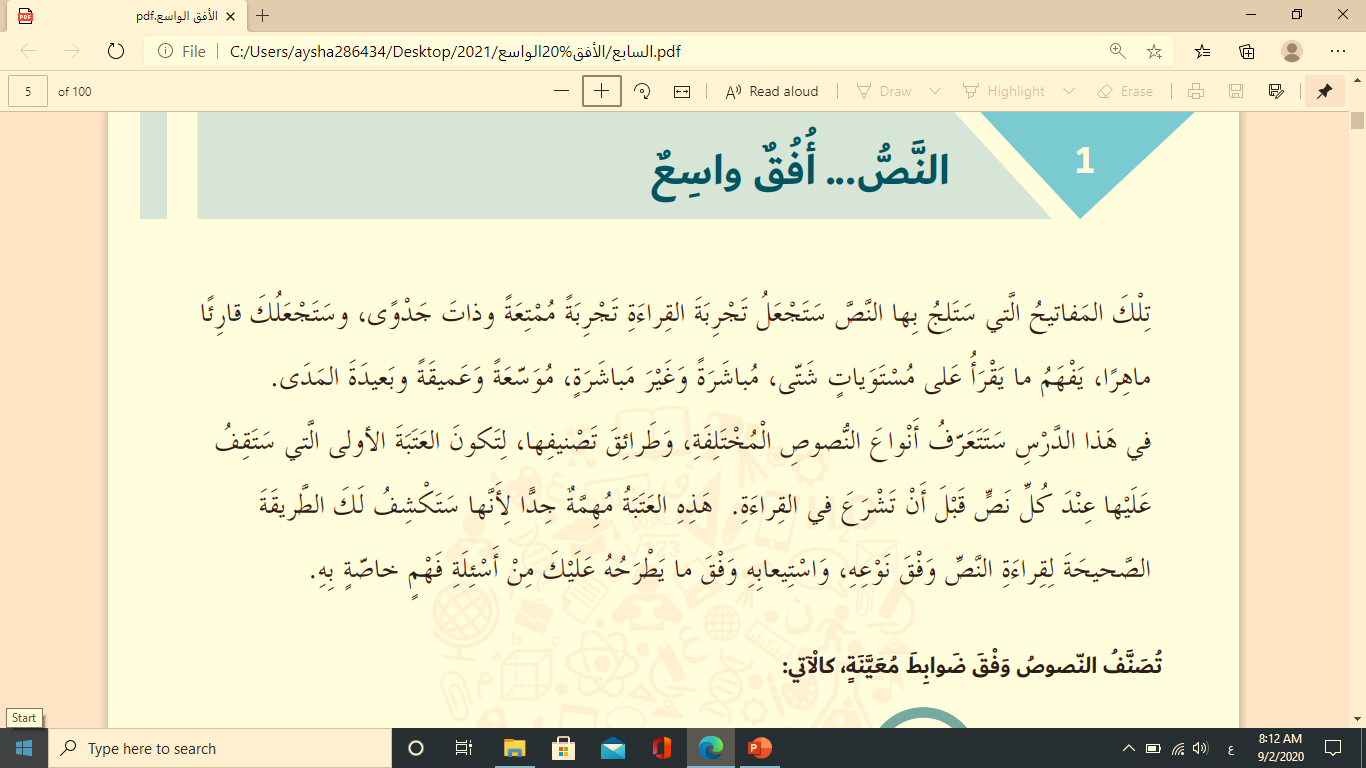 ما الذي يجعل قراءة النص ممتعة ؟
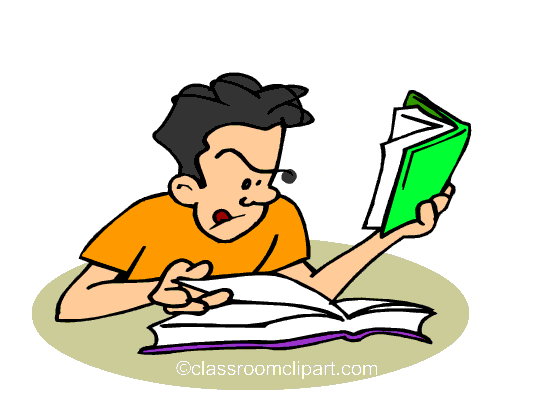 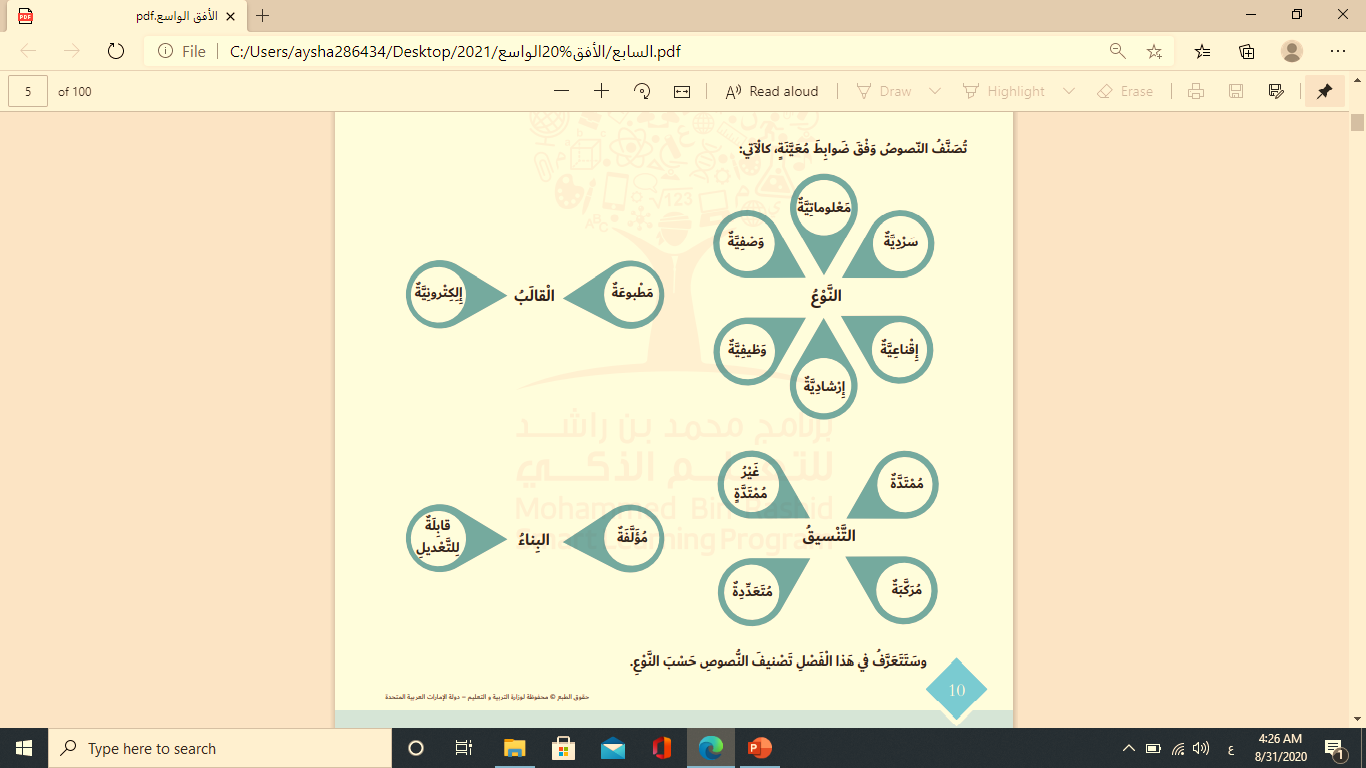 كيف تُصنف النصوص الأدبية ؟
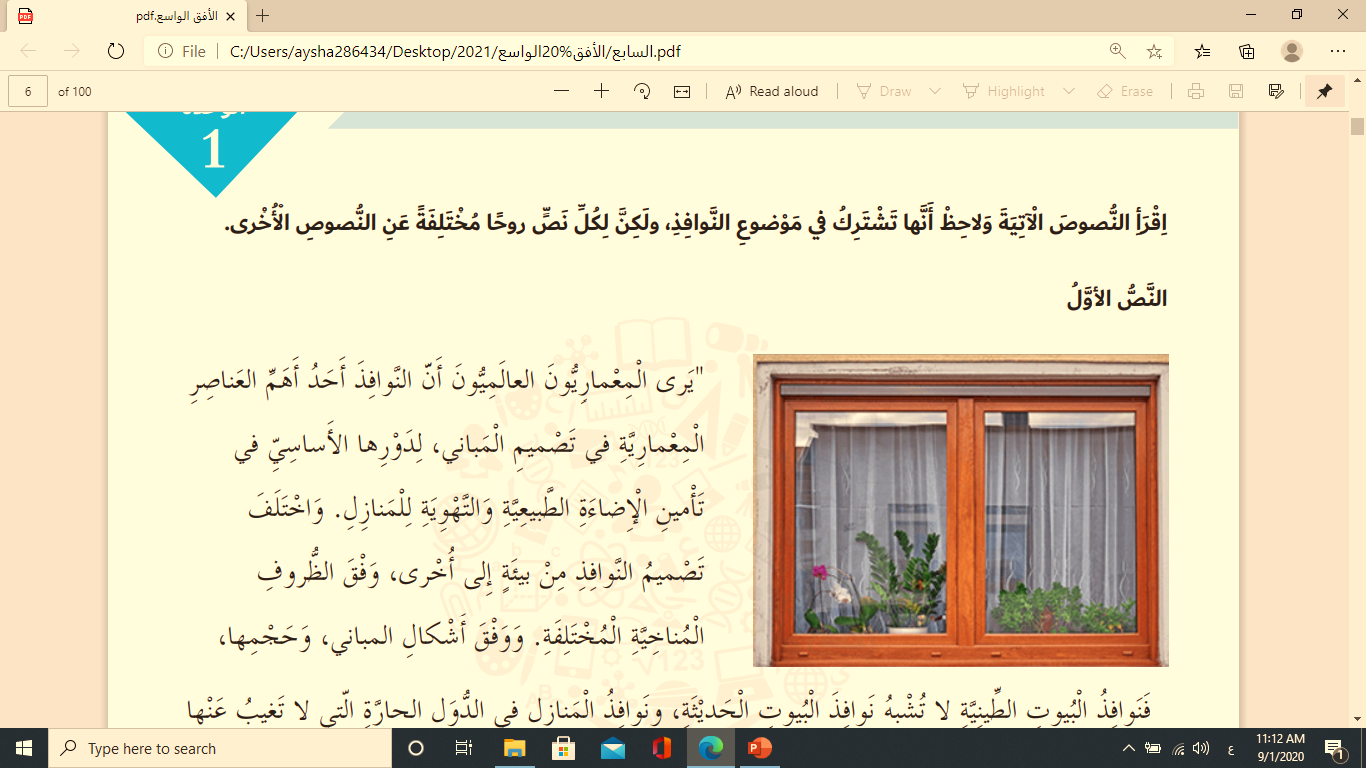 ما وظيفة النوافذ ؟
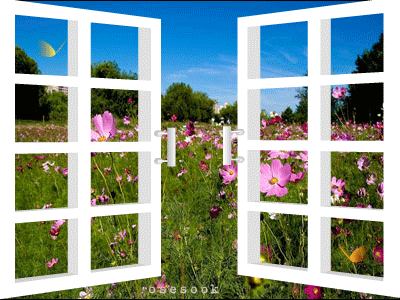 لماذا اختلف تصميم النوافذ ؟
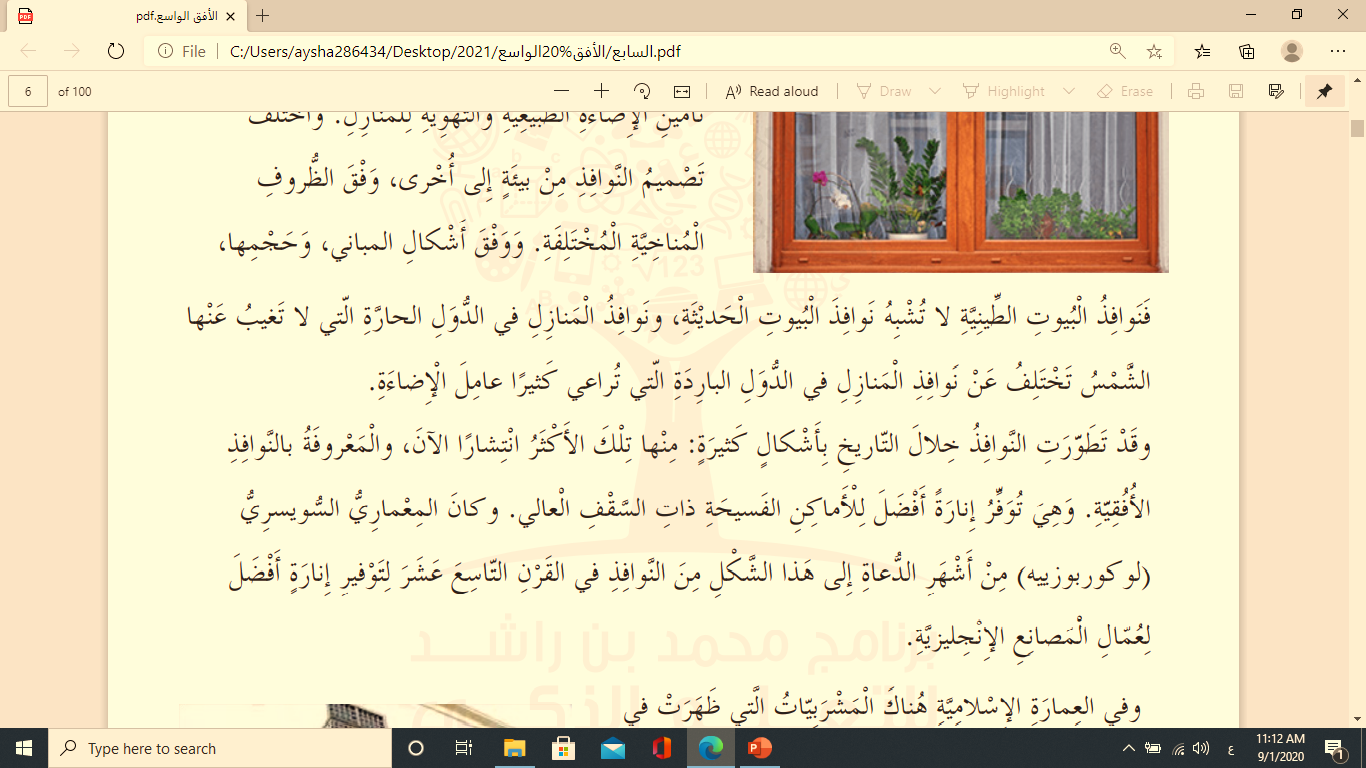 ما أكثر النوافذ انتشارا ؟
من صاحب فكرة استخدام النوافذ الأفقية ؟
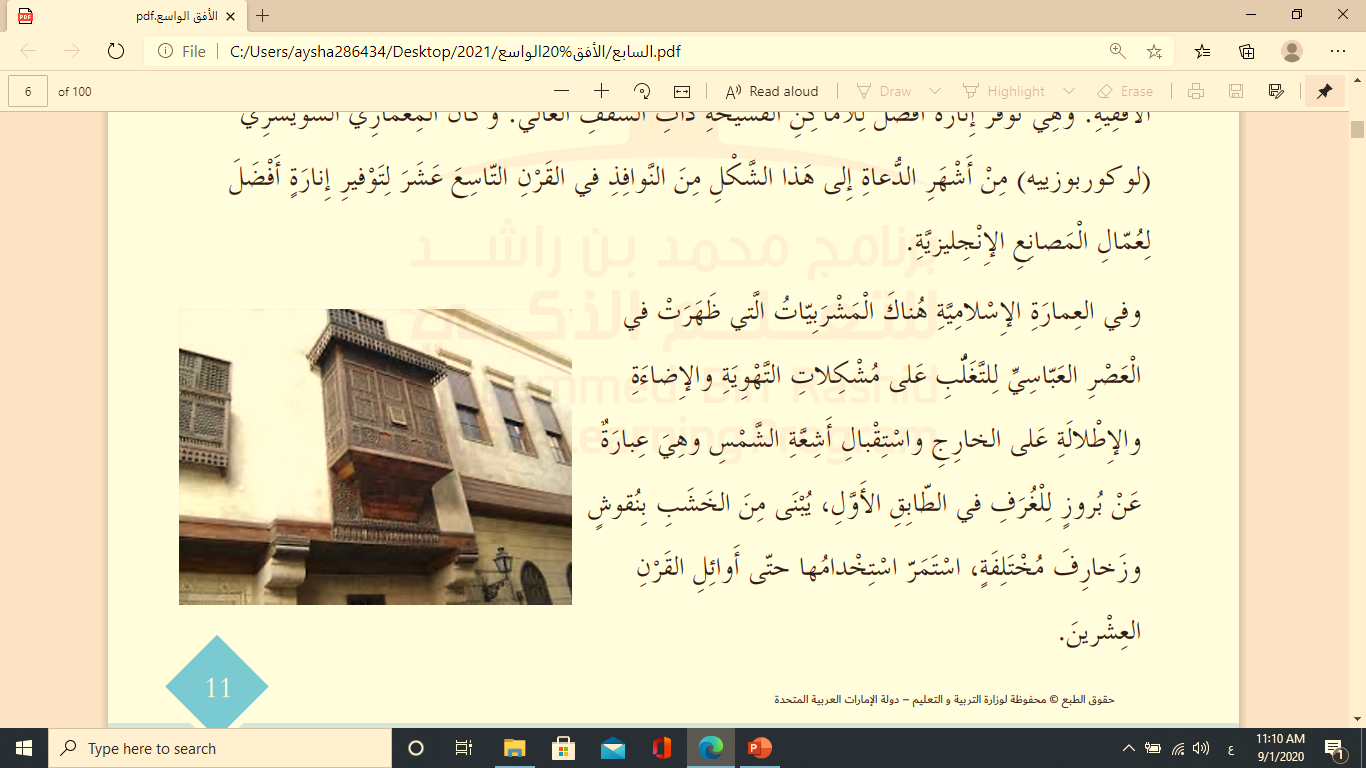 بم سميت النوافذ في العصر العباسي ؟
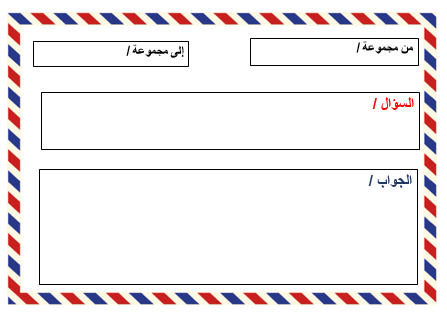 بطاقة الخروج
EXIT CARD
التقويم الختامي
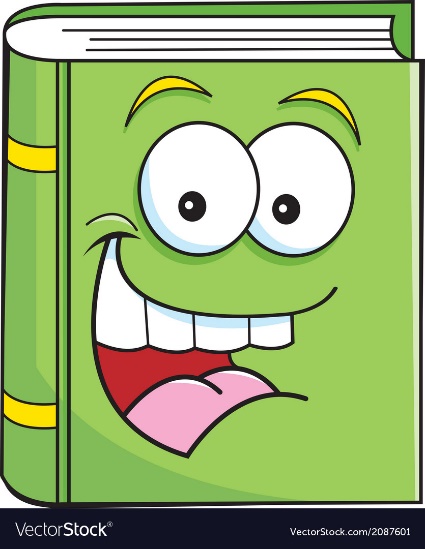 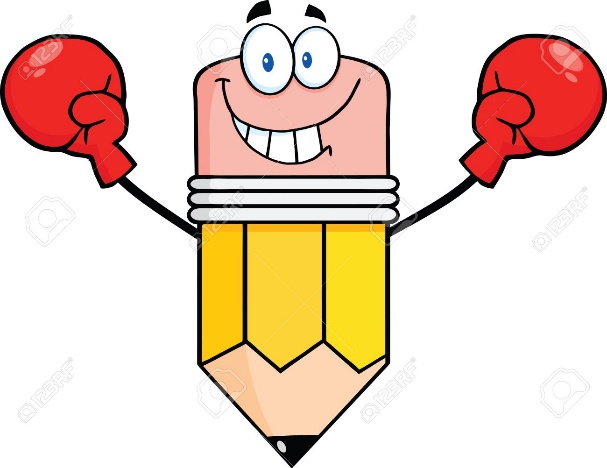 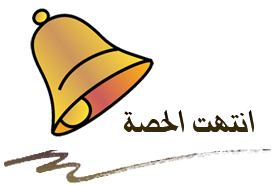 أنقر فوق الأرقام 1 ، 2 ، 3 ليظهر السؤال والإجابة
بنك الاسئلة
البطــاقة التفاعلية
1
لماذا لم يساعد الكاتب الفتاة على فتح النافذة ؟
3
2
جمع كلمة نص
مفرد مفاتيح
لبرودة الجو .
نصوص
1
مفتاح
3
2
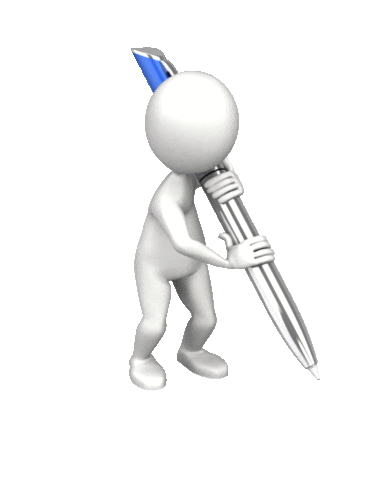 ابحثي في الشبكة المعلوماتية عن
 أنواع النصوص الأدبية 

ثم انشريها في بوابة التعلم الذكي
الواجب
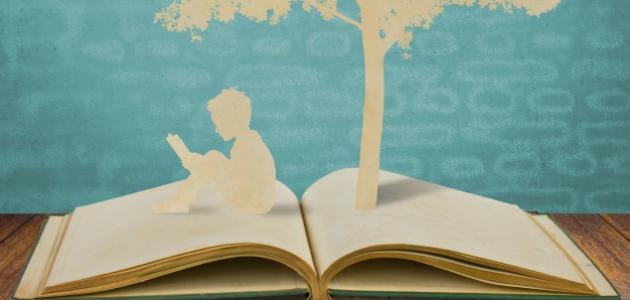 التهيئة الحافزة
اذهبي إلى الشبكة المعلوماتية ، ثم ابحثي عن معلومات عن أهمية الشبابيك في المنازل، واكتبيها في بوابة التعلم الذكي 
( لمدة دقيقتين )
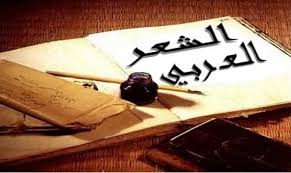 ( لمدة دقيقتين )
أفق واسع 
الحصة الثانية
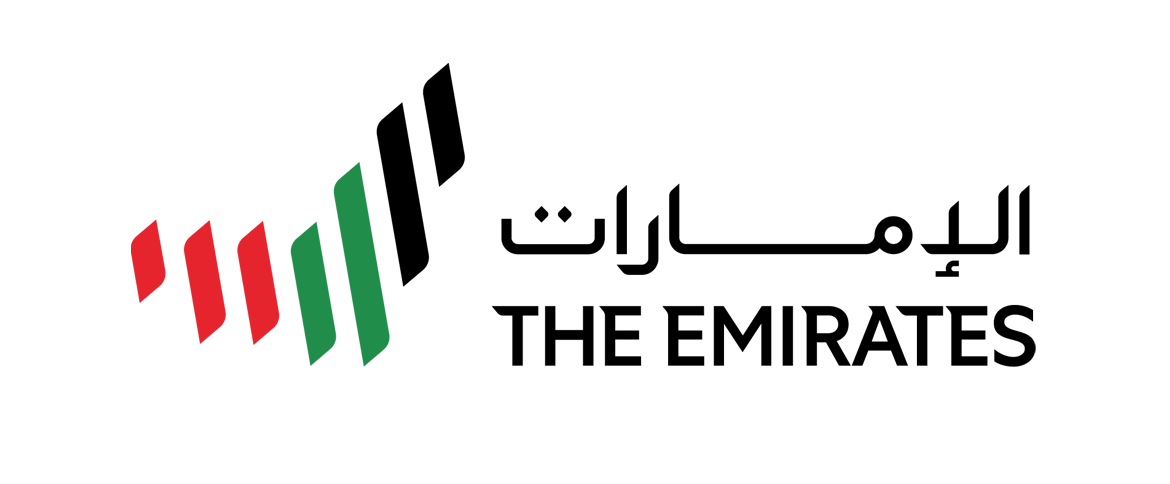 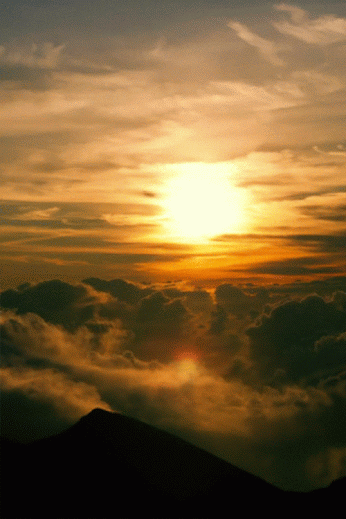 إعداد الأستاذة 
عائشة الظاهري
2021
يستغرق تنفيذ هذا الدرس خمس حصص
نواتج التعلم
تميز النصوص وفقا لخصائصها وأغراضها .
بعد قراءتكِ للنص قبل الحصة :

يؤدي نفاذ كميات كبيرة من أشعة الشمس إلى المنزل إلى .......
التقويم
 القبلي
( لمدة دقيقتين )
هدر كبير في الطاقة الكهربائية .
هيا لنتنافس ونكتب إجاباتنا في برنامج الـ
 padlet
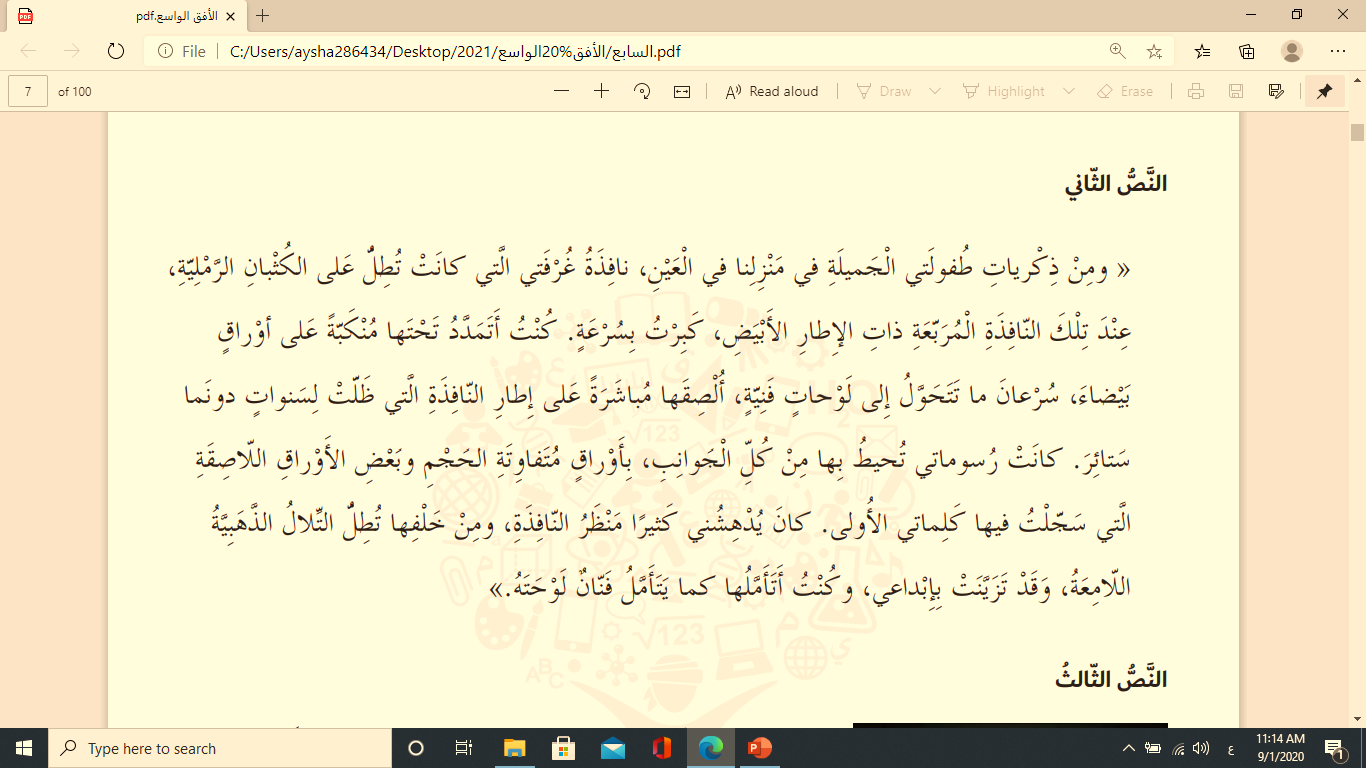 ماذا وُضع على النافذة ؟
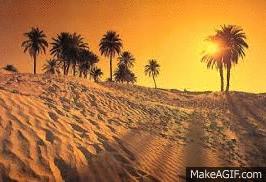 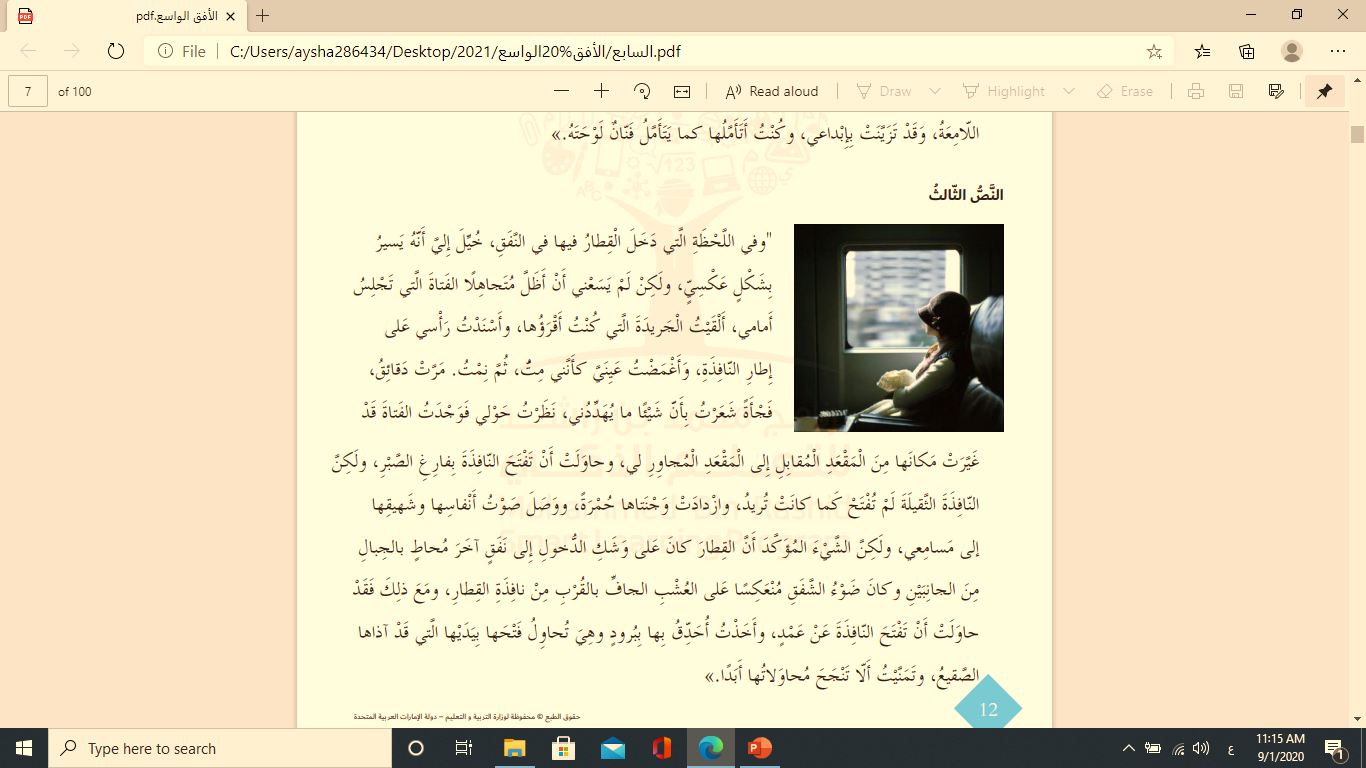 بم شعر الكاتب حين دخل القطار النفق ؟
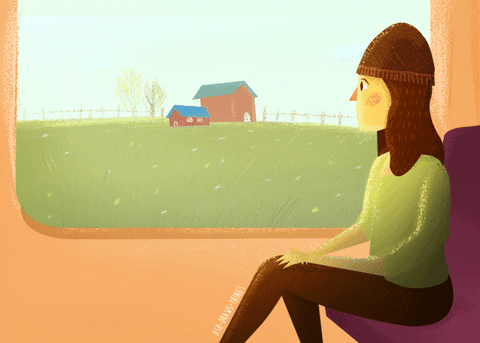 لماذا غيرت الفتاة مكانها ؟
لماذا شعرت الفتاة بالخجل ؟
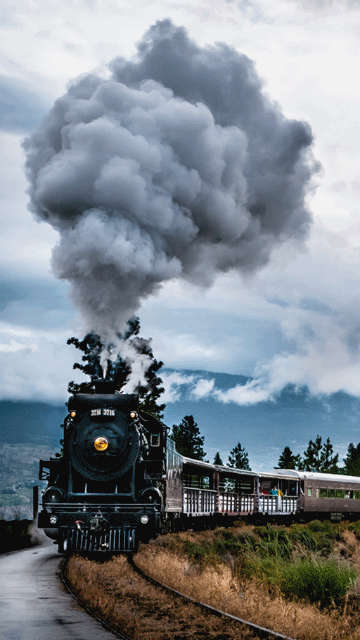 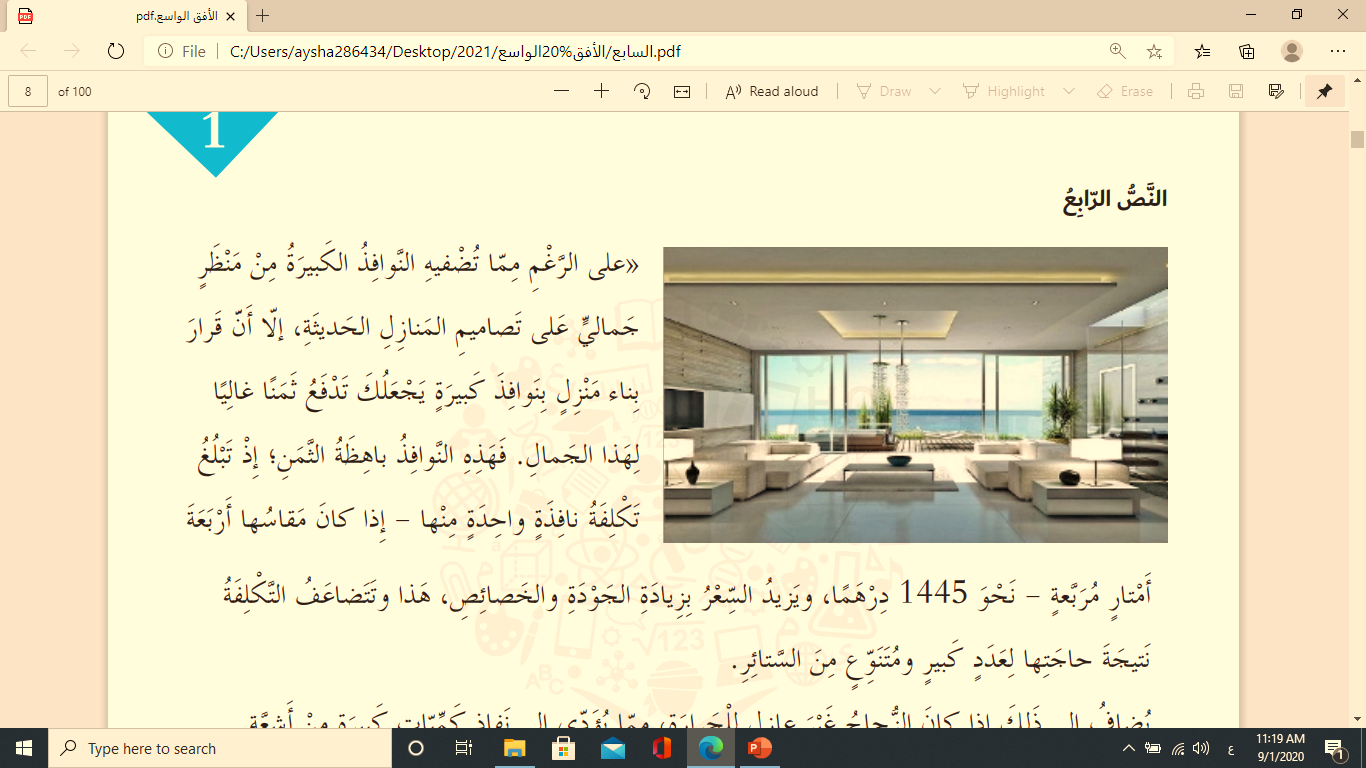 لماذا يتراجع الناس عن استخدام النوافذ الكبيرة ؟
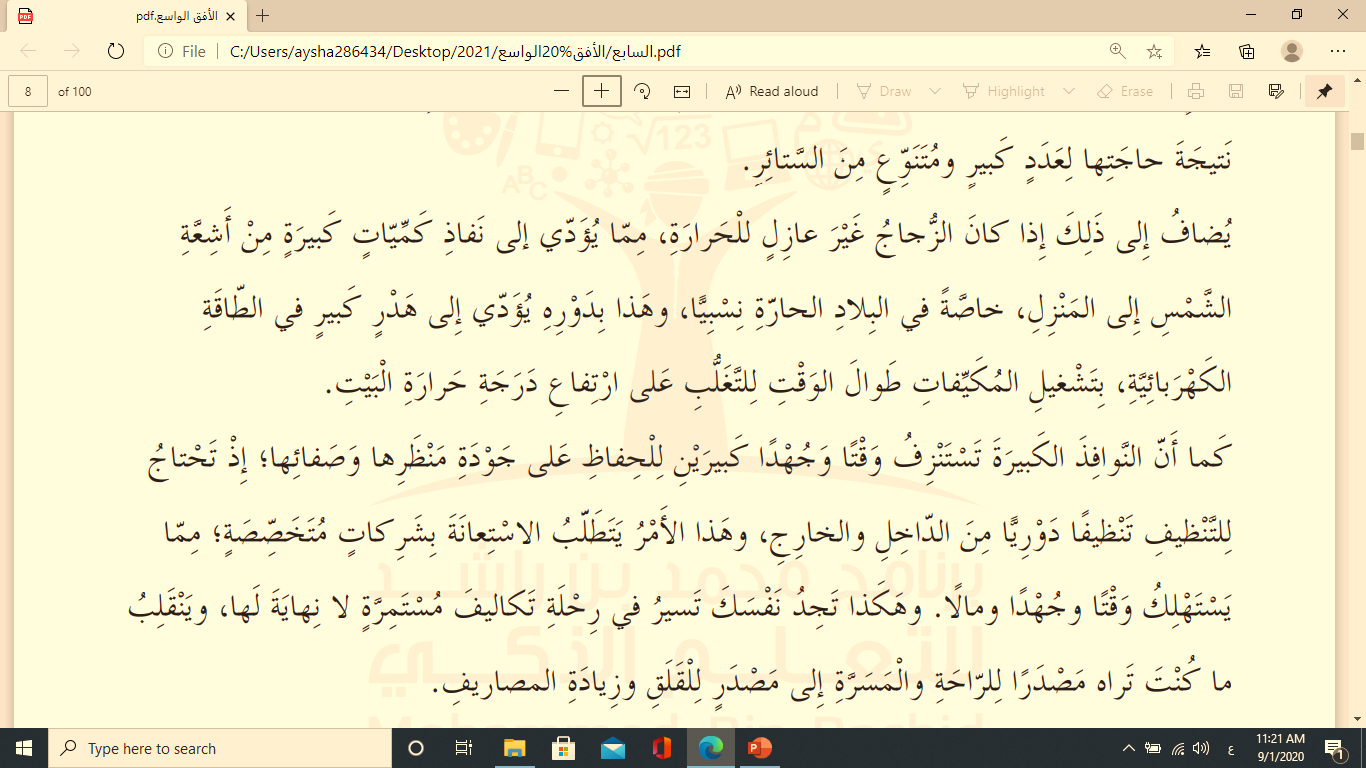 كيف تؤدي النوافذ الكبيرة إلى زيادة هدر الطاقة ؟
للنوافذ الكبيرة ثلاثة مساوئ اذكريها ؟
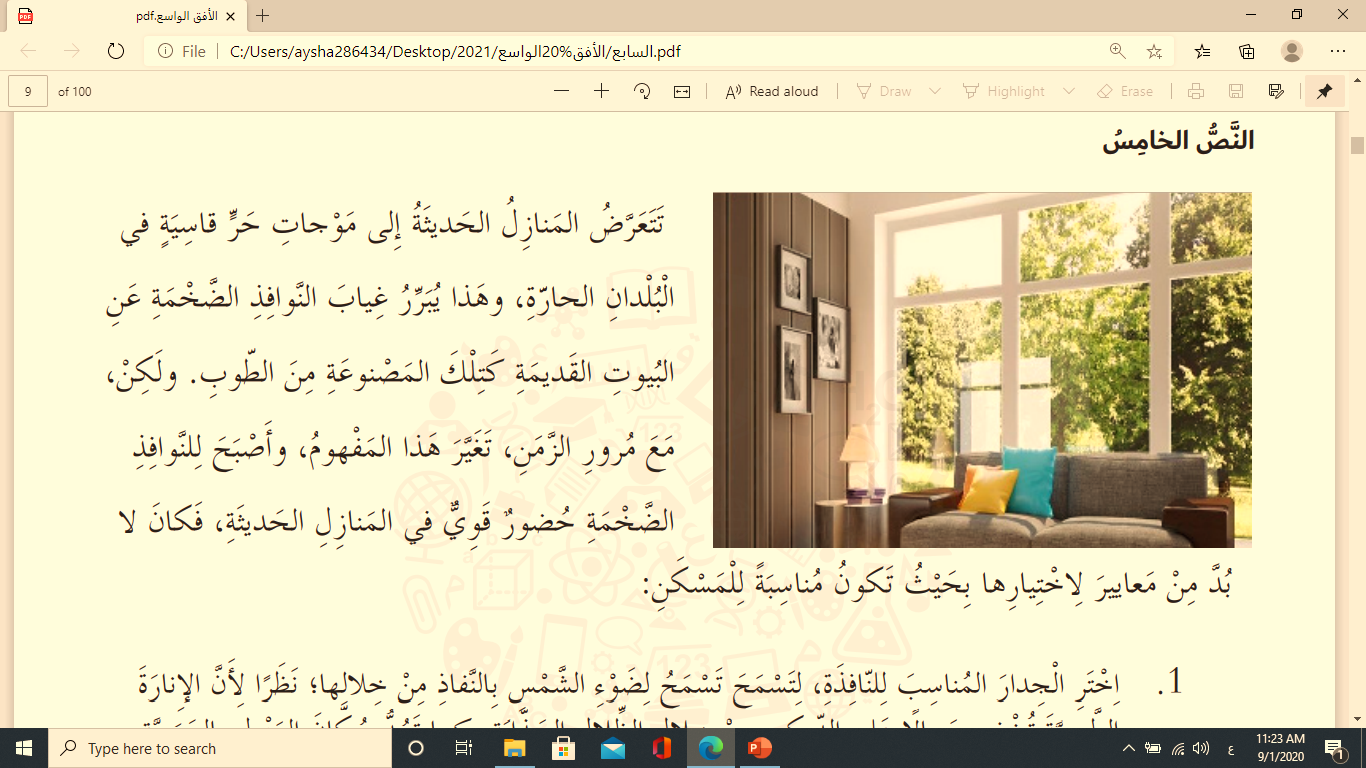 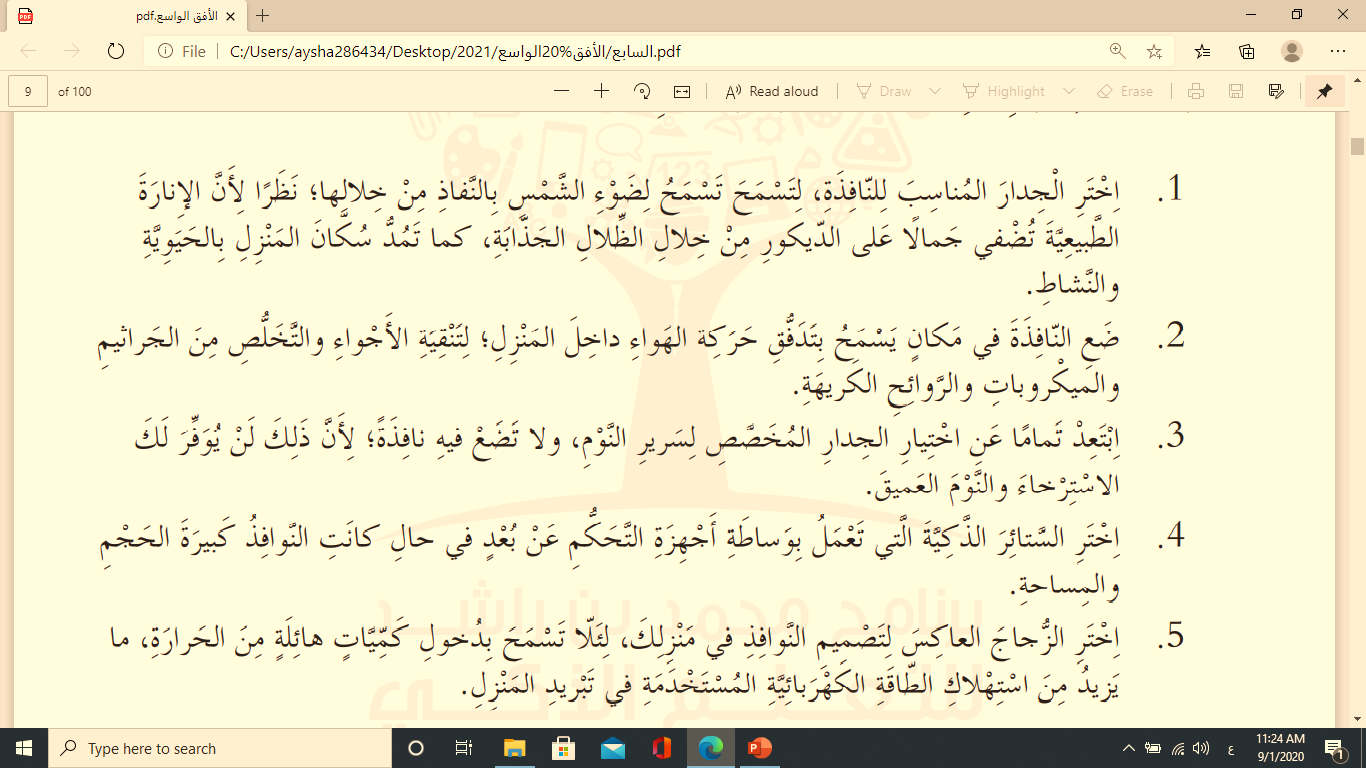 ما معايير استخدام النوافذ الكبيرة ؟
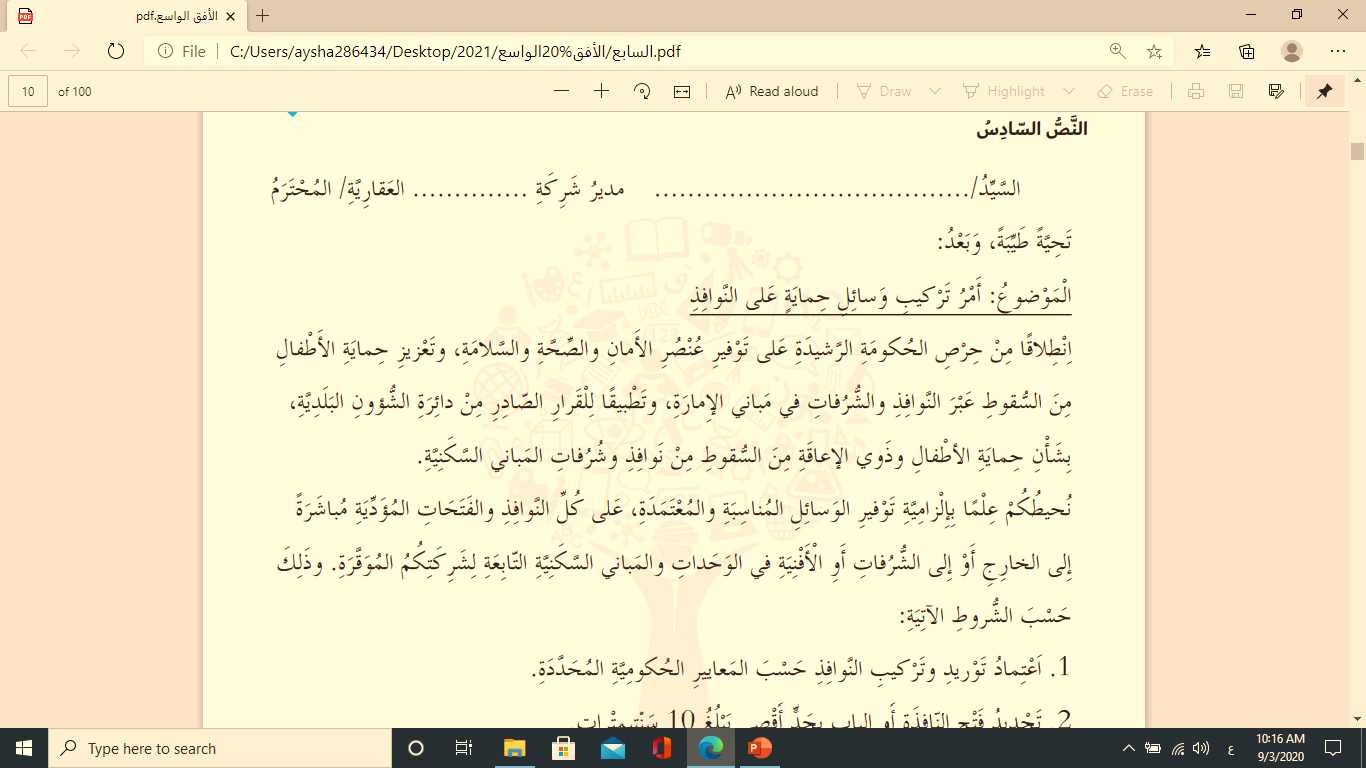 ما موضوع الطلب 
المقدم ؟
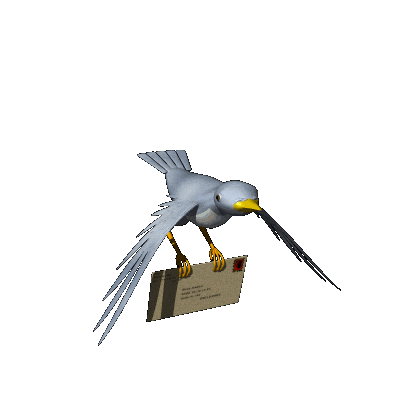 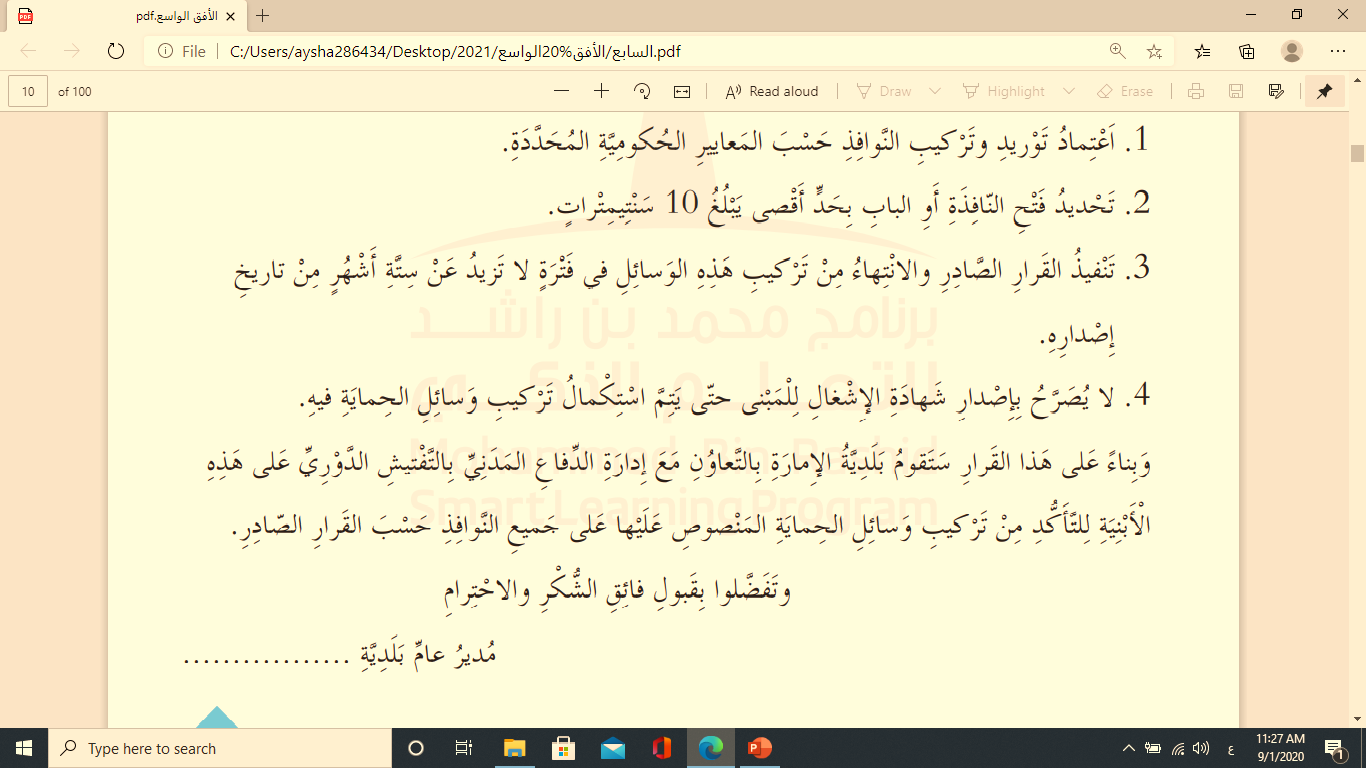 ما الشروط 
التي حددتها البلدية للحماية ؟
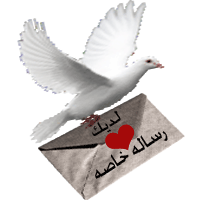 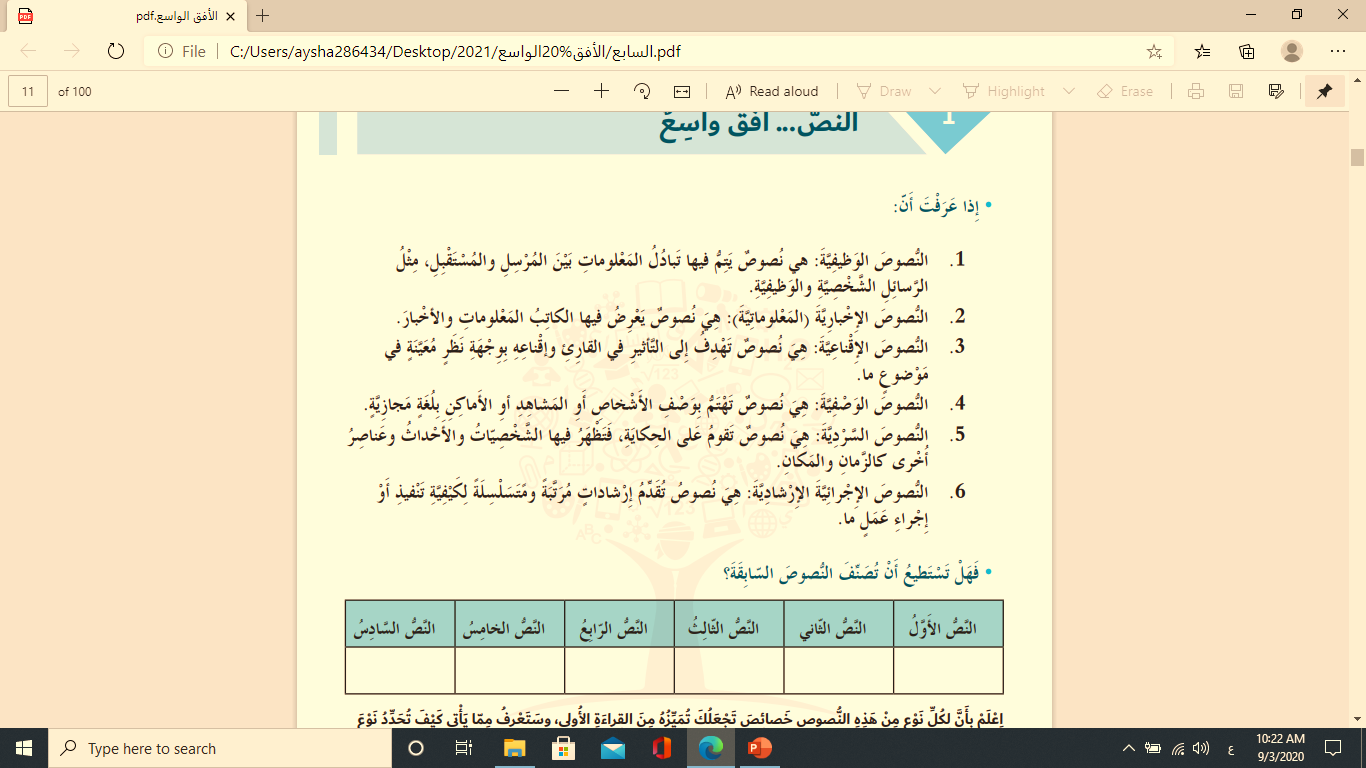 نص سردي
نص إقناعي
نص إرشادي
نص وظيفي
نص وصفي
نص معلوماتي
أنقر فوق الأرقام 1 ، 2 ، 3 ليظهر السؤال والإجابة
بنك الاسئلة
البطــاقة التفاعلية
2
ذكرت في الفقرة السابقة فئة من فئات خط دفاعنا الأول اذكريها
3
مفرد كلمة التلال
رحلة تكاليف مستمرة لا نهاية لها تعبير ..
1
1
إدارة الدفاع المدني
تل
مجازي
3
2
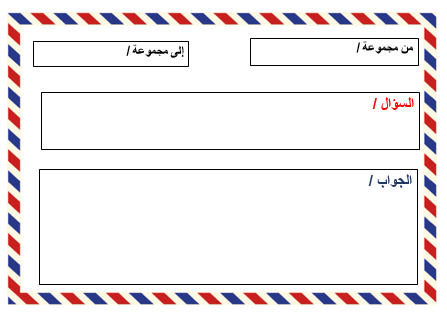 بطاقة الخروج
EXIT CARD
التقويم الختامي
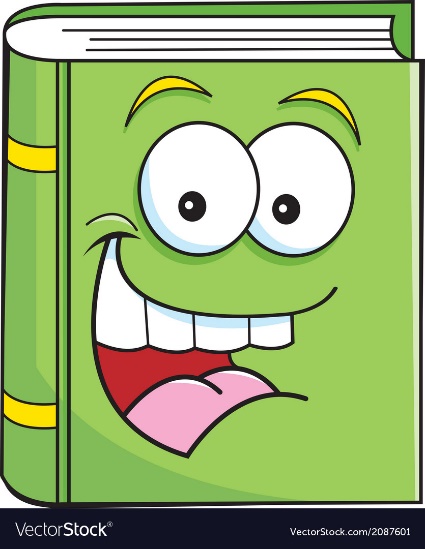 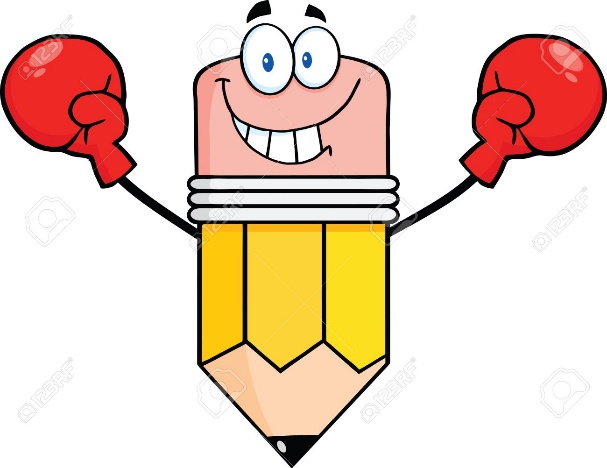 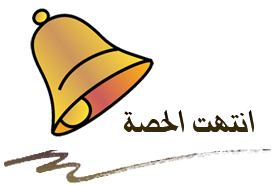 سنتعرف على أهم الفروق بين النصوص الوظيفية والنصوص الإخبارية
من خلال استراتيجية فن
التقويم
 الختامي
هيا لنتنافس ونكتب
 إجاباتنا في برنامج الـ
 padlet
أوجه الاختلاف
أوجه الاختلاف
أوجه التشابه
( لمدة دقيقتين )
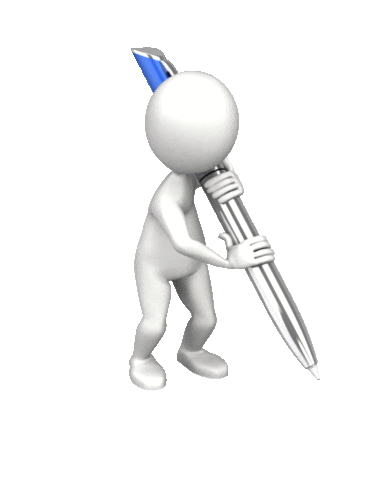 ابحثي في الشبكة المعلوماتية عن
 خصائص النصوص الوظيفية 

ثم انشريها في بوابة التعلم الذكي
الواجب
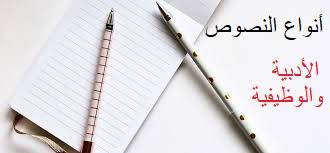 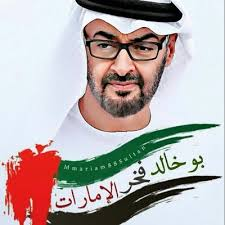 الحصة الثالثة
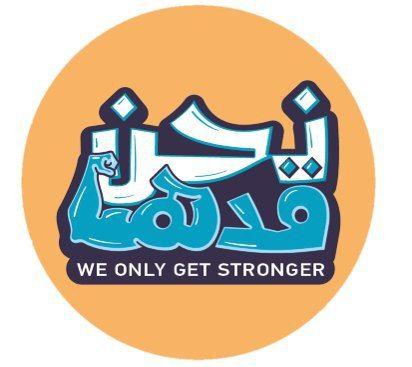 هيا لنذهب إلى منصة مدرسة ونشاهد هذه الفيديو
https://madrasa.org/category/arabic/section/section-%D8%A7%D9%84%D9%83%D8%AA%D8%A7%D8%A8%D8%A9/subsection/%D9%83%D8%AA%D8%A7%D8%A8%D8%A9%20%D8%A7%D9%84%D9%86%D8%B5%D9%88%D8%B5-%D8%A7%D9%84%D9%83%D8%AA%D8%A7%D8%A8%D8%A9/lesson/%D9%83%D8%AA%D8%A7%D8%A8%D8%A9%20%D9%86%D8%B5%20%D9%88%D8%B5%D9%81%D9%8A
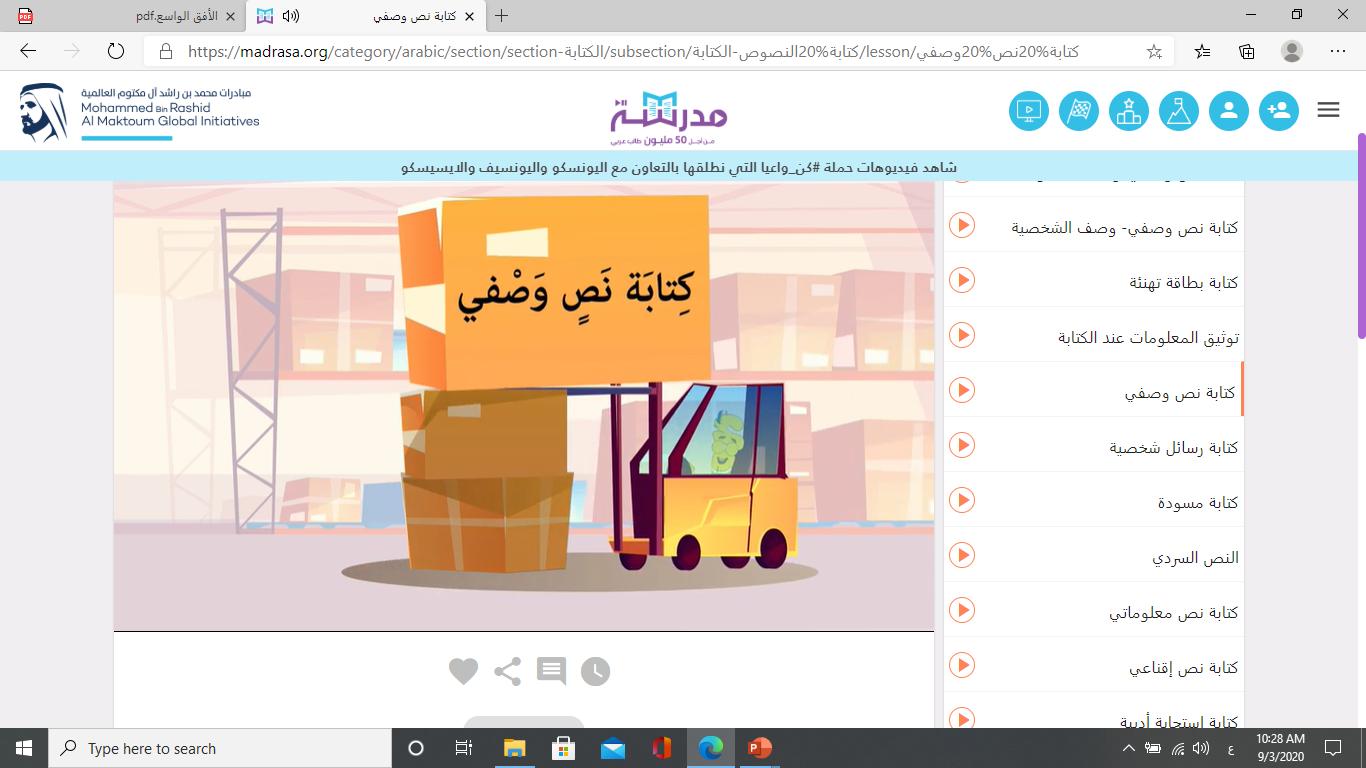 التهيئة
 الحافزة
ماذا استفدتن من الفيديو السابق ؟
هيا لنتنافس ونكتب إجاباتنا 
في برنامج الـ

 padlet
( لمدة دقيقتين )
أفق واسع 
الحصة الثالثة
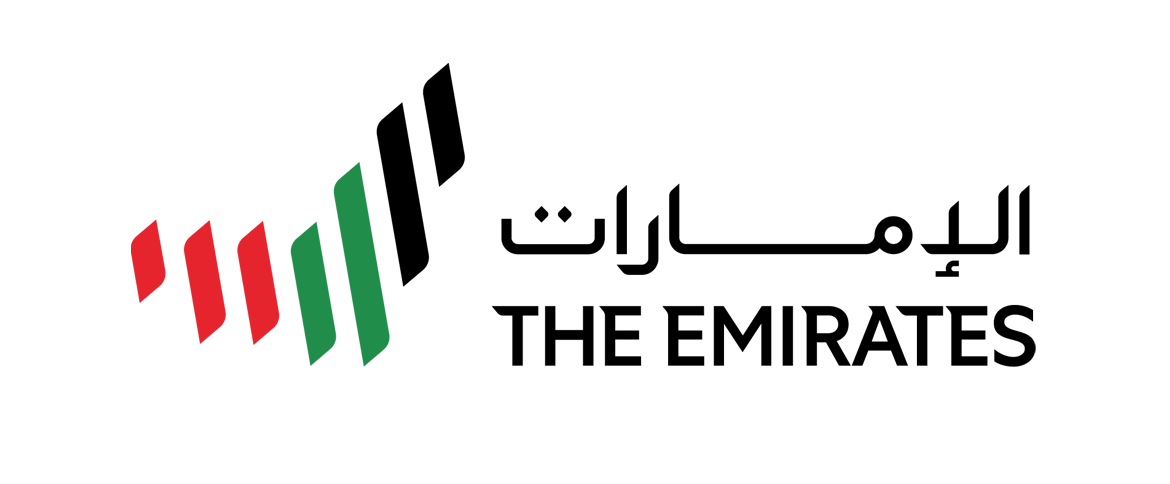 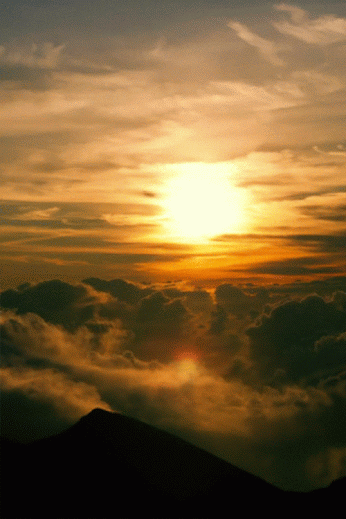 إعداد الأستاذة 
عائشة الظاهري
2021
يستغرق تنفيذ هذا الدرس خمس حصص
نواتج التعلم
تحول بعض النصوص من صيغتها إلى صيغ أخرى.
التقويم
 القبلي
بعد قراءتكِ للنص قبل الحصة :

بم تهتم النصوص الوصفية ؟
( لمدة دقيقتين )
تهتم النصوص الوصفية بوصف الأشخاص أو المشاهدات والأحداث والأماكن .
هيا لنتنافس ونكتب إجاباتنا في برنامج الـ
 padlet
هيا لنحل أنشطةالكتاب
 ونطبق استراتيجية العمل التعاوني
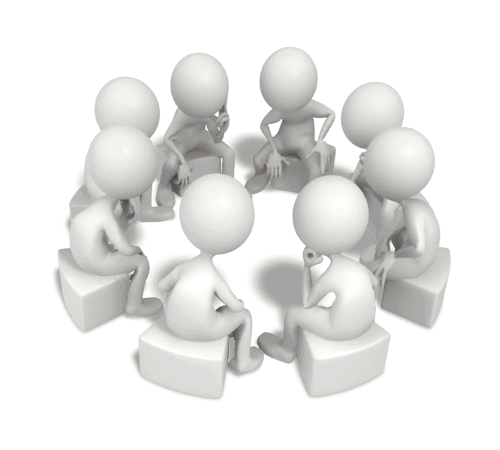 ( لمدة خمس دقائق )
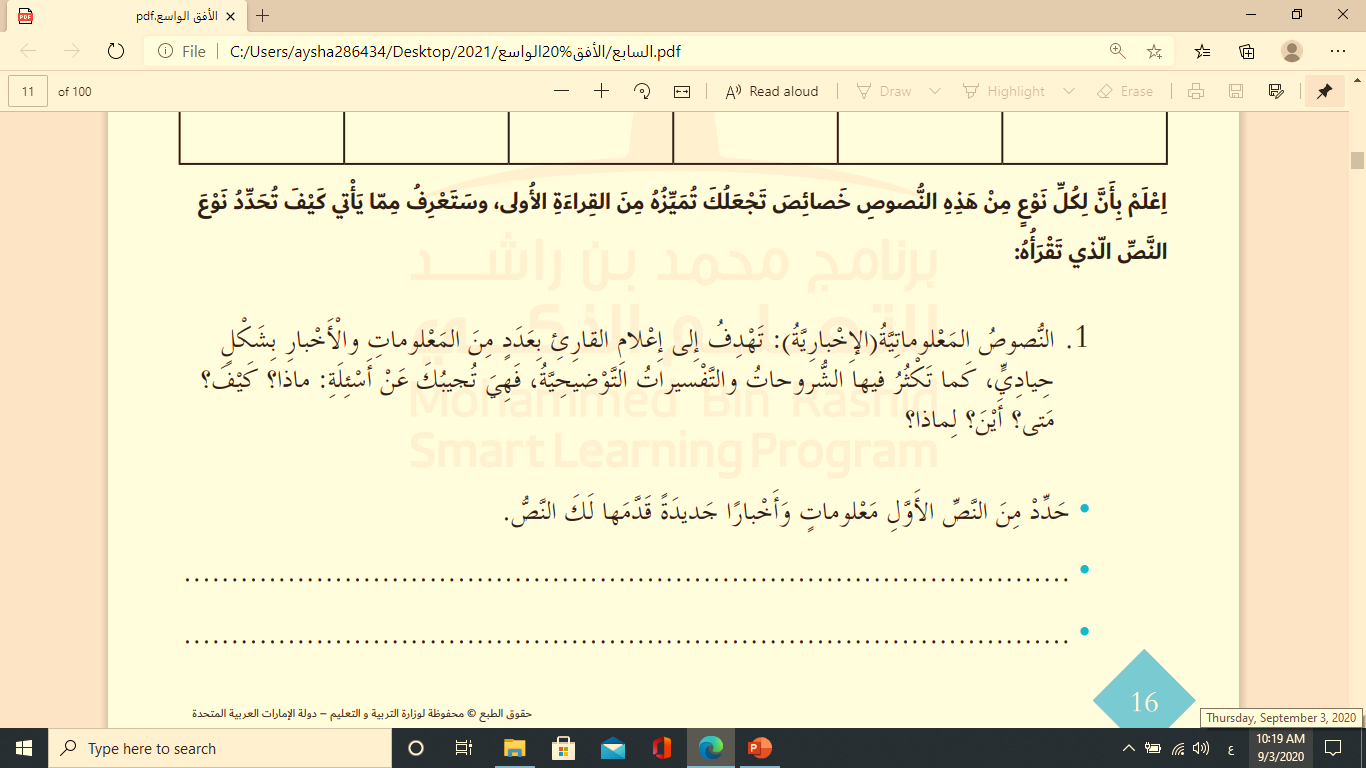 لماذا تستخدم النوافذ ؟ 
ما أكثر النوافذ انتشارا ؟
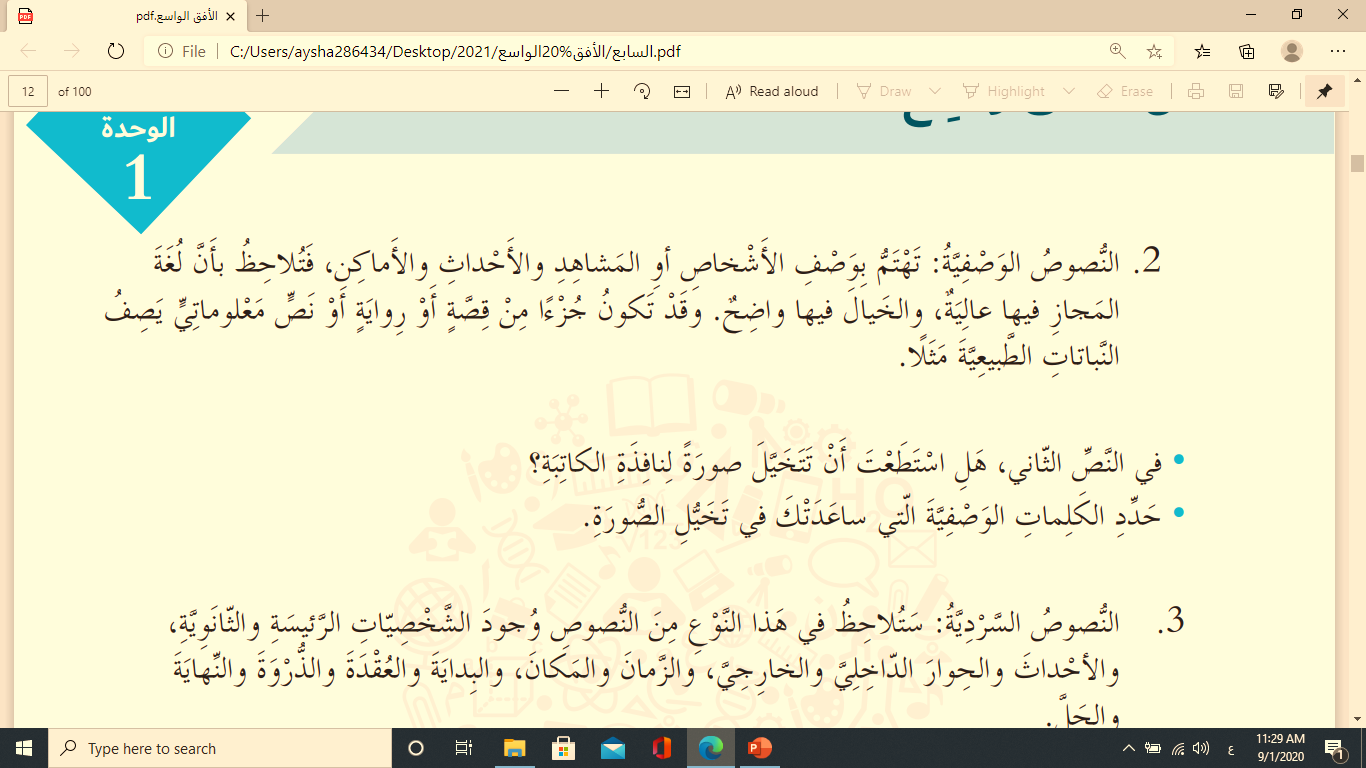 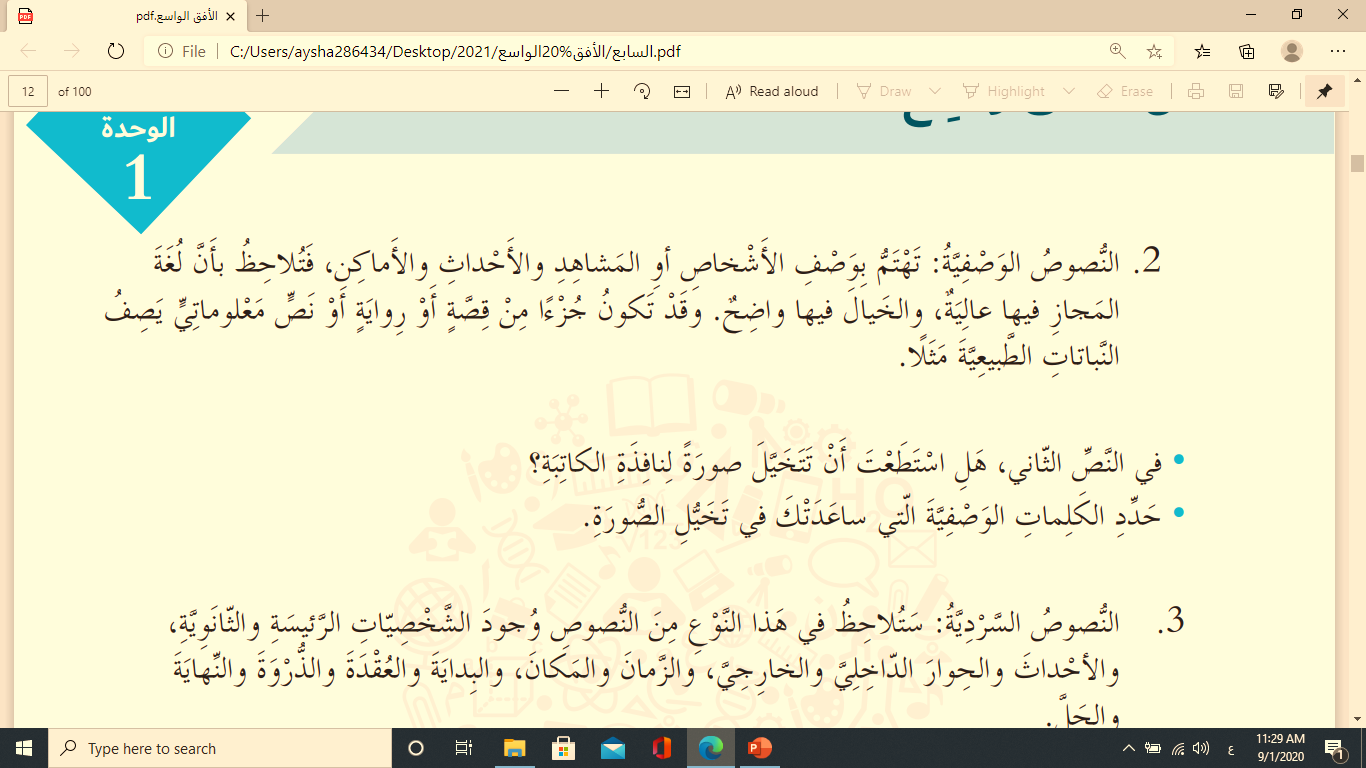 نعم
مربعة ذات إطار أبيض .
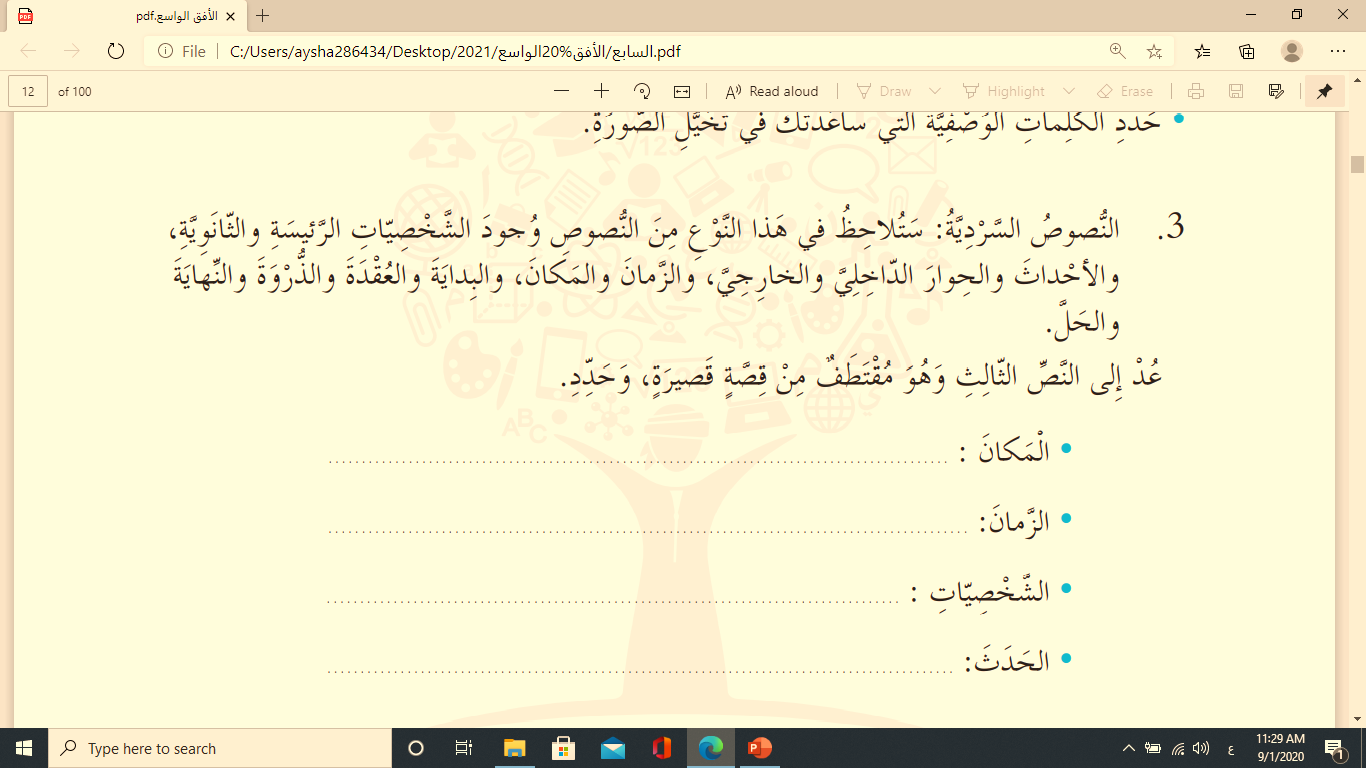 القطار .
وقت الغروب .
الراوي والفتاة .
محاولة الفتاة فتح النافذة .
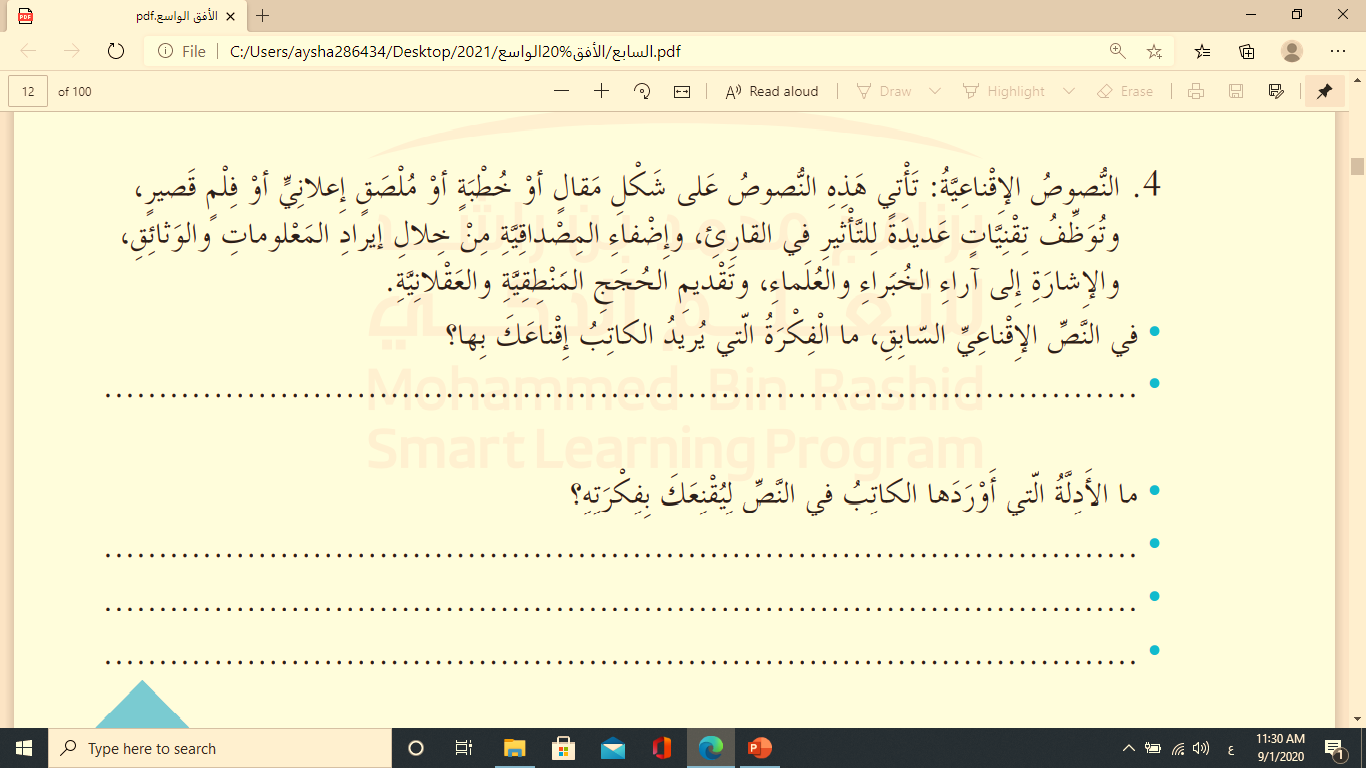 ارتفاع تكلفة النوافذ .
هدر الطاقة الكهربائية .
الاستعانة بشركات متخصصة للتنظيف .
استهلاك الوقت والجهد والمال .
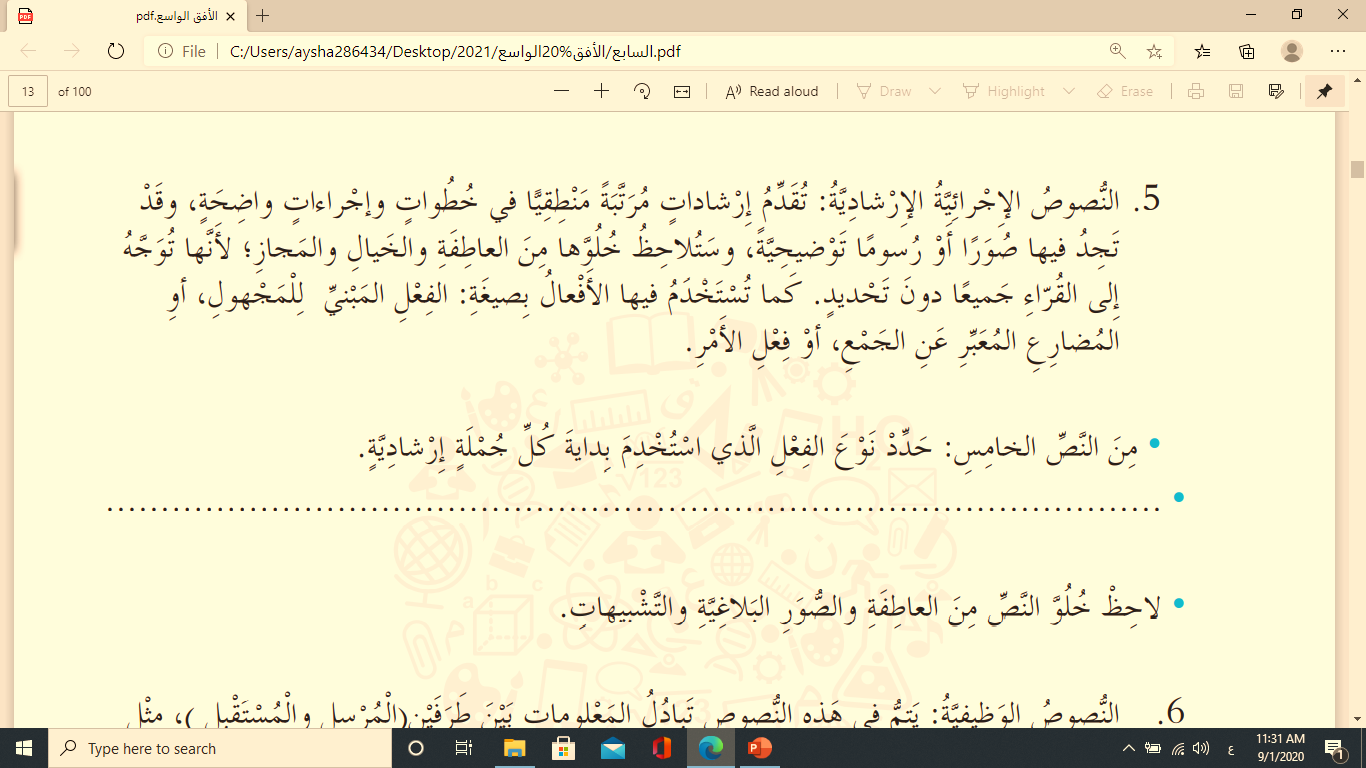 فعل أمر
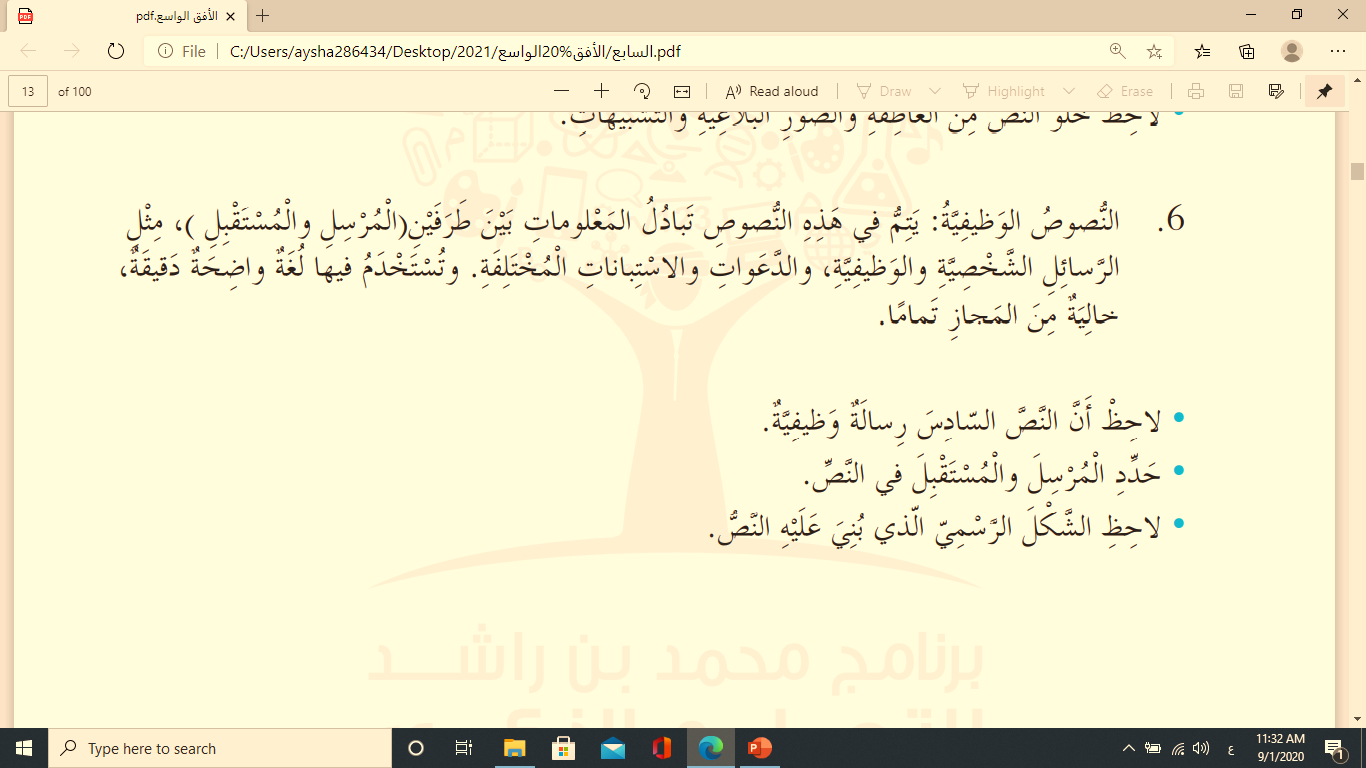 المرسل : البلدية ، المستقبل : مدير الشركة العقارية .
أنقر فوق الأرقام 1 ، 2 ، 3 ليظهر السؤال والإجابة
بنك الاسئلة
البطــاقة التفاعلية
3
نصوص تخلو من العاطفة والخيال والمجاز هي النصوص  .....
النص.....يهتم بوصف الأشخاص أو المشاهد أو الأحداث أو الأماكن
المقال نوع من أنواع النصوص .....
1
2
1
3
الإجرائية الإرشادية
الوصفي
الإقناعية
2
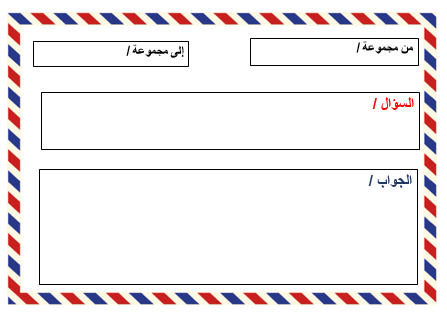 بطاقة الخروج
EXIT CARD
التقويم الختامي
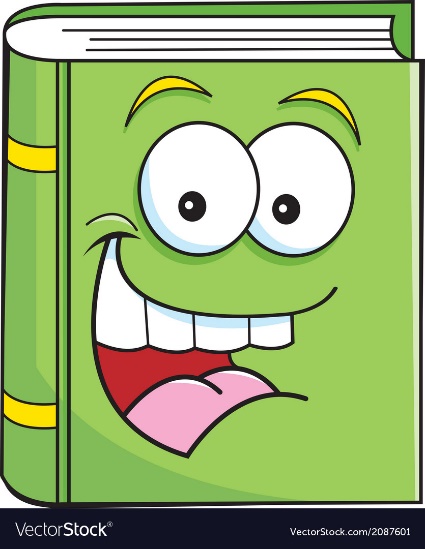 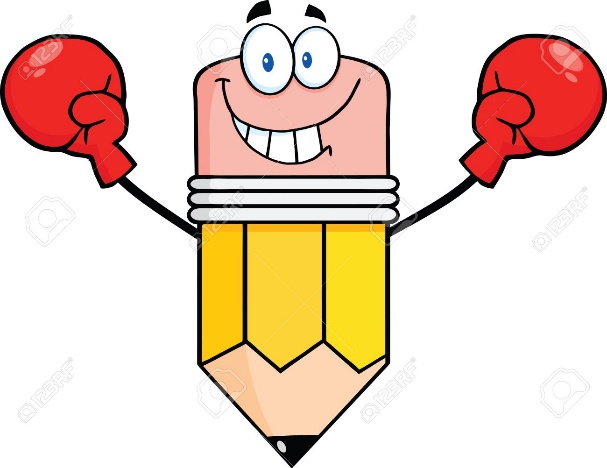 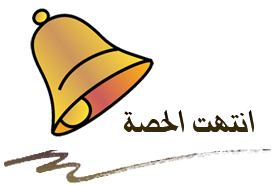 سنتعرف على أهم الفروق بين النصوص الإقناعية والنصوص الوصفية
من خلال استراتيجية فن
التقويم
 الختامي
هيا لنتنافس ونكتب
 إجاباتنا في برنامج الـ
 padlet
أوجه الاختلاف
أوجه الاختلاف
أوجه التشابه
( لمدة دقيقتين )
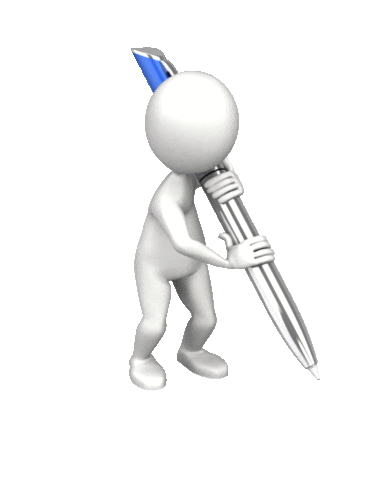 ابحثي في الشبكة المعلوماتية عن
خصائص النصوص السردية 

ثم انشريها في بوابة التعلم الذكي
الواجب
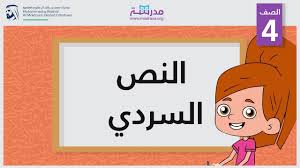 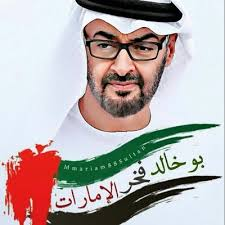 الحصة الرابعة
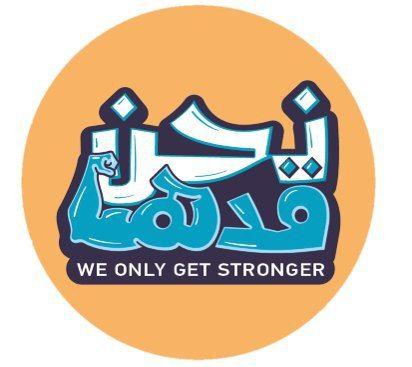 التهيئة
 الحافزة
ماذا استفدتن من الفيديو السابق ؟
هيا لنتنافس ونكتب إجاباتنا 
في برنامج الـ

 padlet
( لمدة دقيقتين )
أفق واسع 
الحصة الرابعة
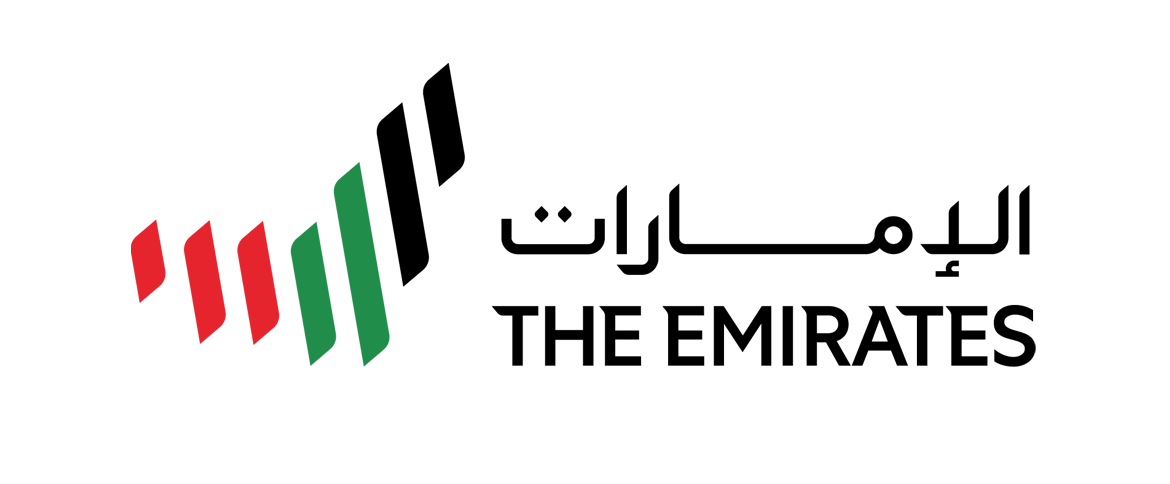 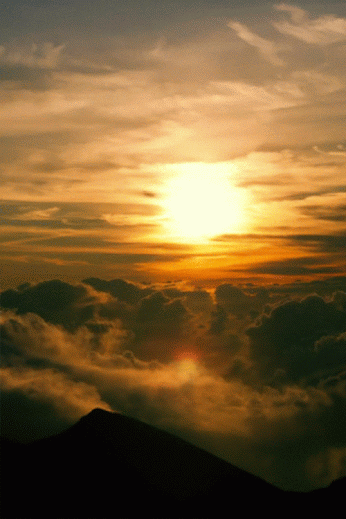 إعداد الأستاذة 
عائشة الظاهري
2021
يستغرق تنفيذ هذا الدرس خمس حصص
نواتج التعلم
تنشئ نصوصا جديدة ، مستثمرة معرفتها بأنواع النصوص وأغراضها وبناها.
التقويم
 القبلي
بعد قراءتكِ للنص قبل الحصة :
بم سُمي الجسر ؟
( لمدة دقيقتين )
جسر بيتشوجين
هيا لنتنافس ونكتب إجاباتنا في برنامج الـ
 padlet
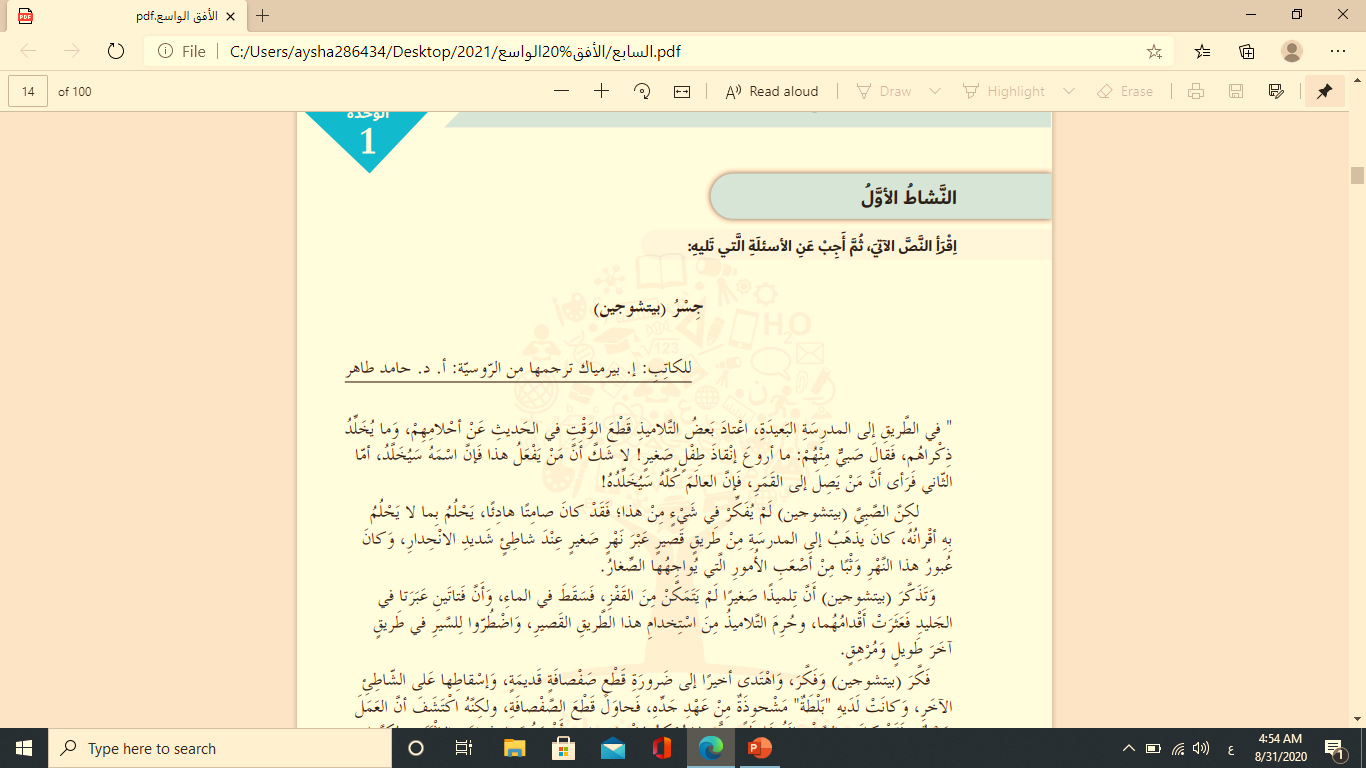 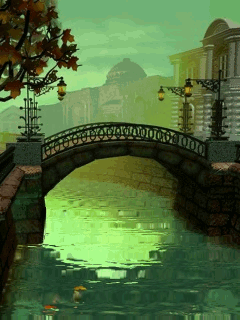 فيم كان التلاميذ يتكلمون في طريقهم نحو المدرسة ؟
ما أهم الأعمال التي تخلد ذكر الإنسان ؟
ماذا حدث للطفل والفتاتين ؟
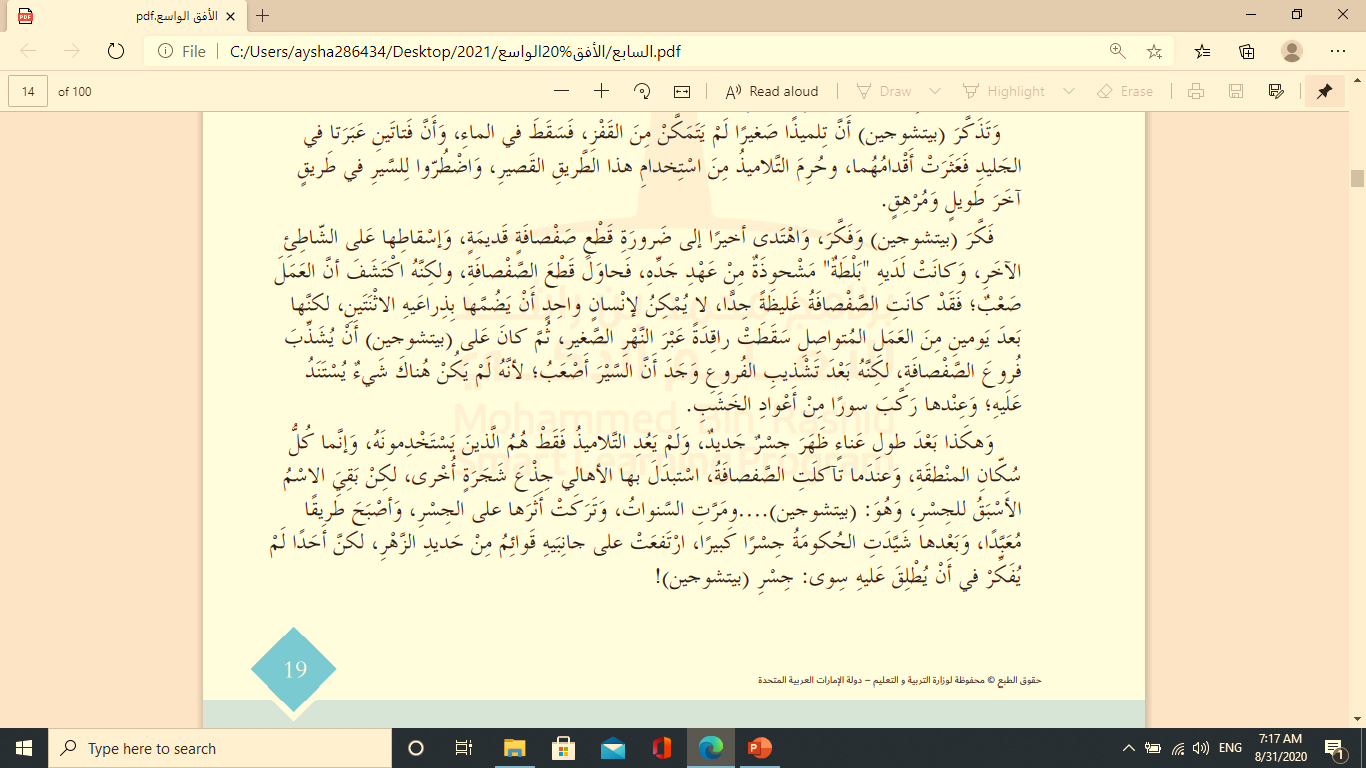 فيم فكر بيتشوجين ؟
كيف جهز الشجرة لتكون جسرا ؟
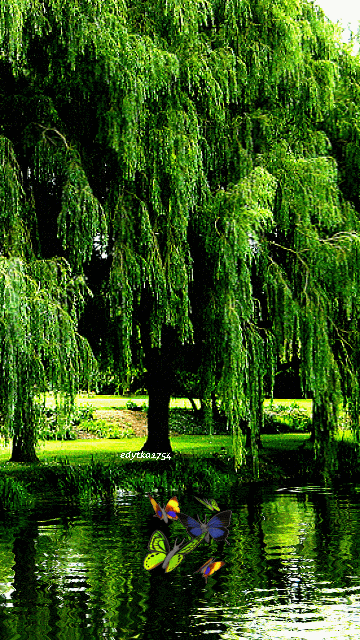 هيا لنحل أنشطةالكتاب
 ونطبق استراتيجية العمل التعاوني
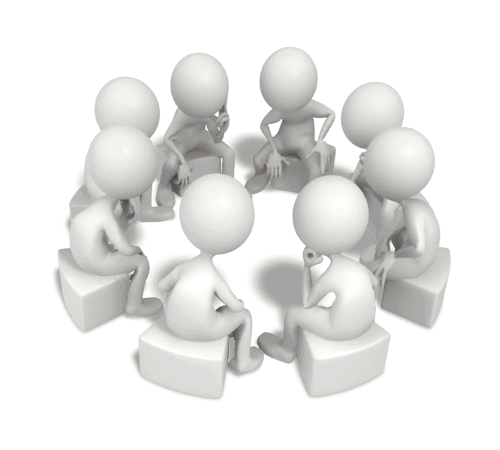 ( لمدة خمس دقائق )
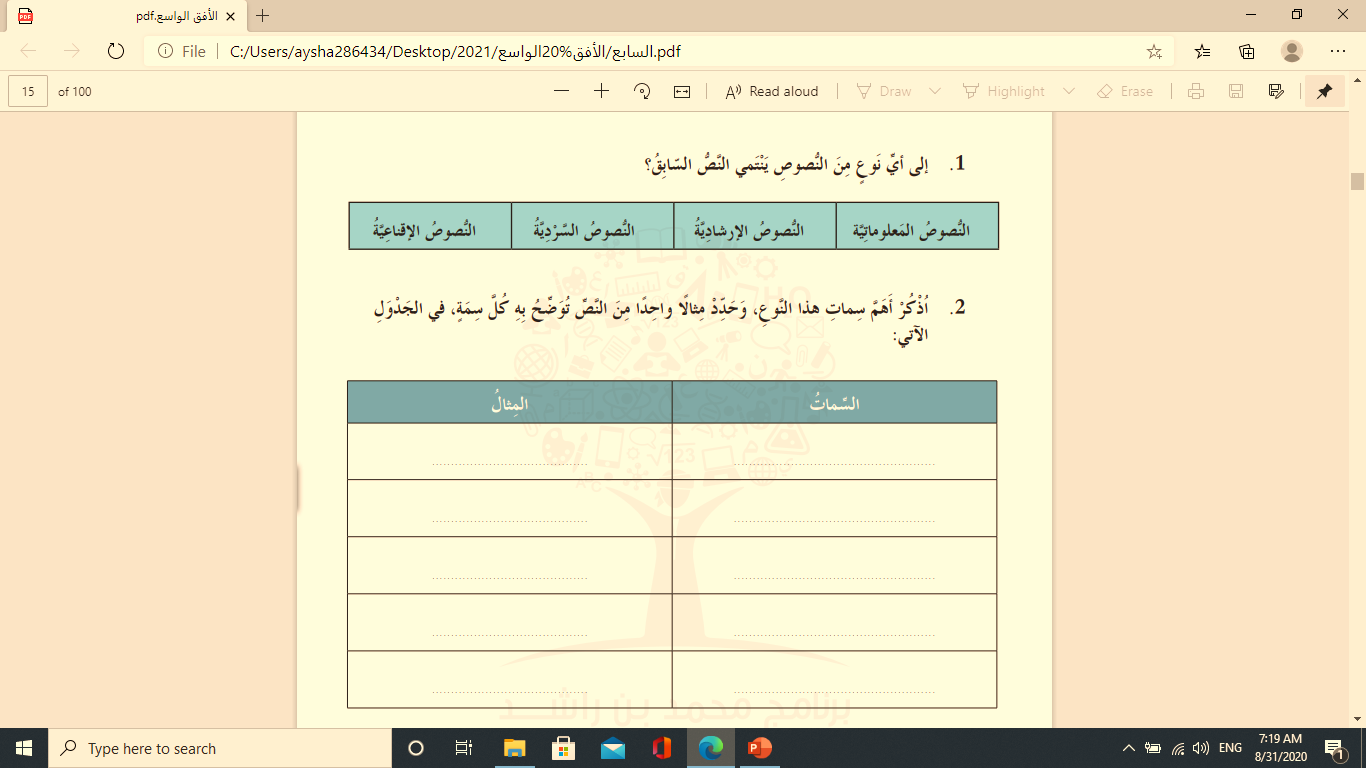 بيتشوجين ، التلاميذ
الشخصيات
المكان : النهر  ، الزمان : في الماضي قبل وصول الإنسان للقمر
الزمان والمكان
حديث التلاميذ عن أحلامهم المستقبلية
البداية
صعوبة عبور النهر
العقدة
النهاية والحل
تمكن بيتشوجين من صناعة الجسر
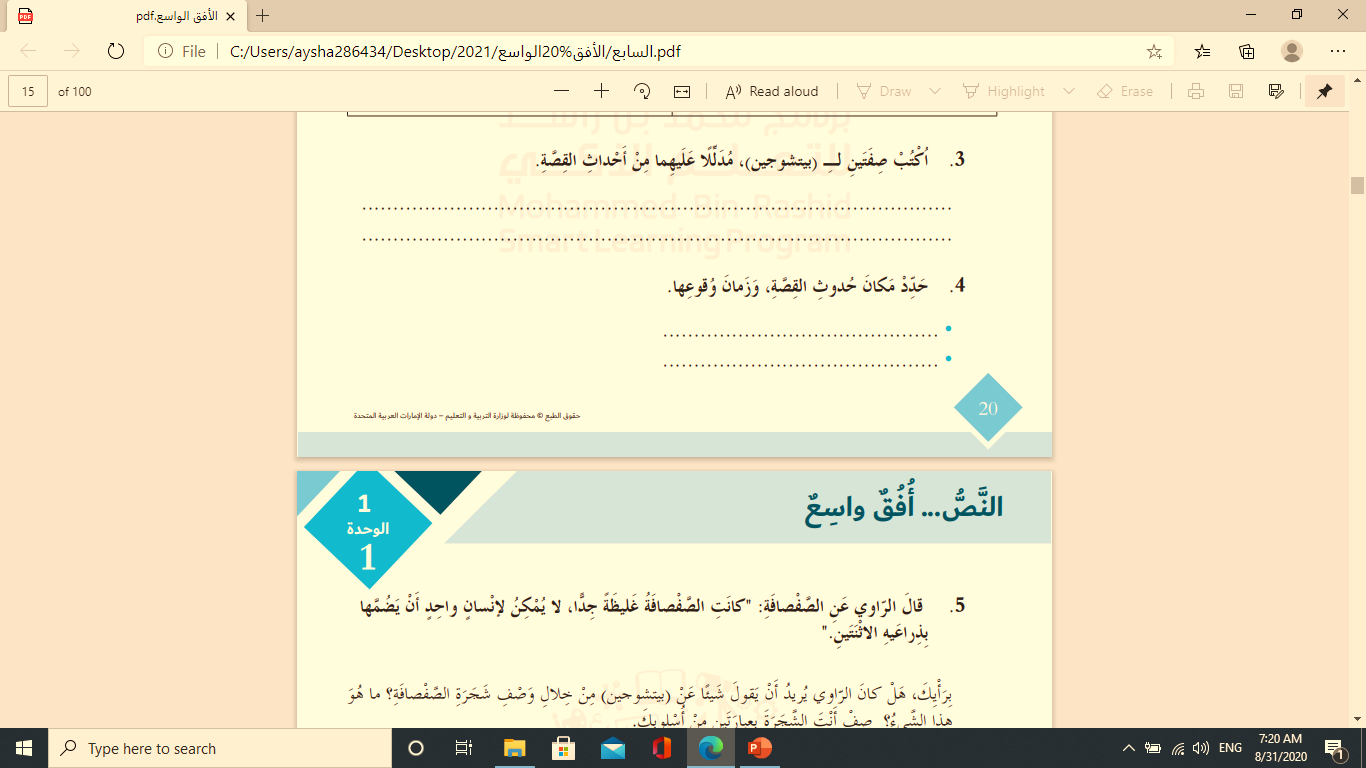 مبتكر : صنع جسرا من البيئة المحيطو به .
ذكي : قام بوضع أعوادا خشبية حتى تكون بمثابة السور .
المكان : النهر .
الزمان : في الماضي قبل الوصول إلى القمر.
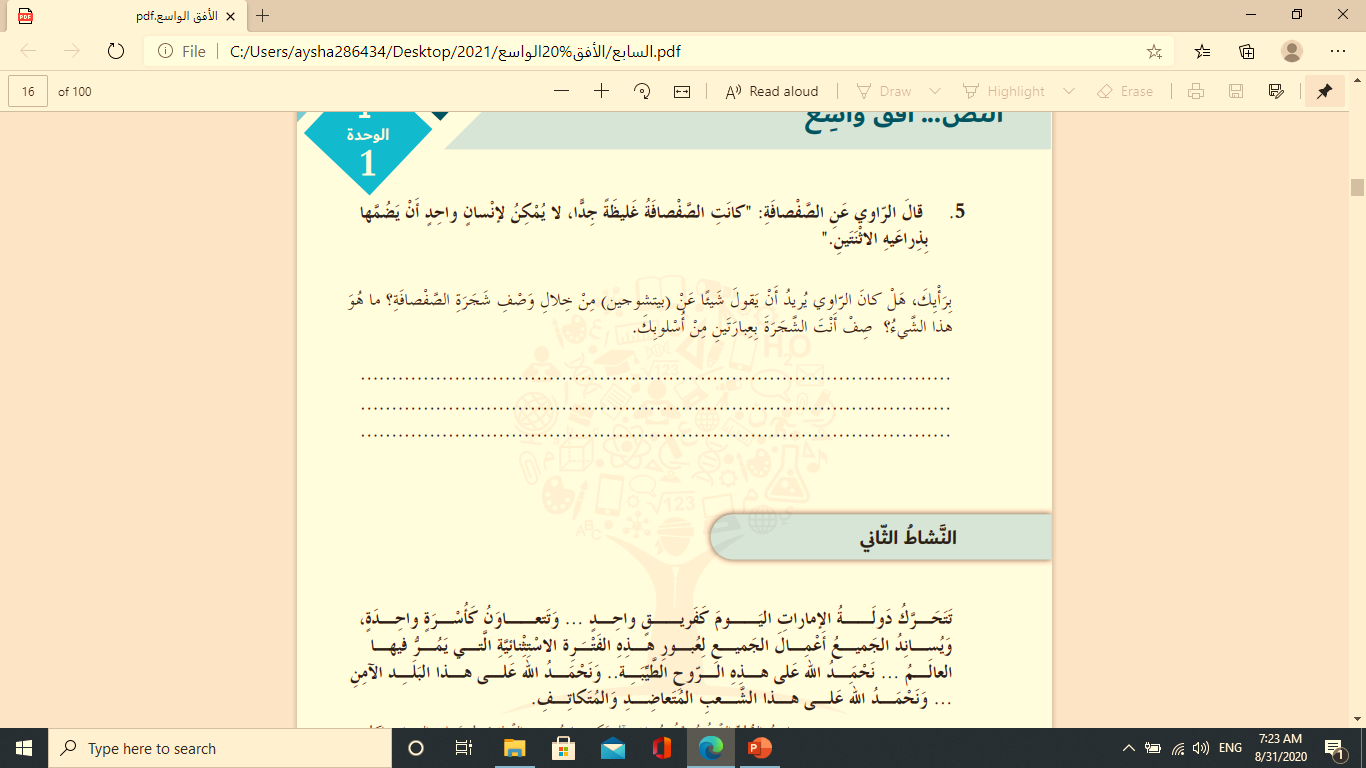 تترك الإجابة للطالبة
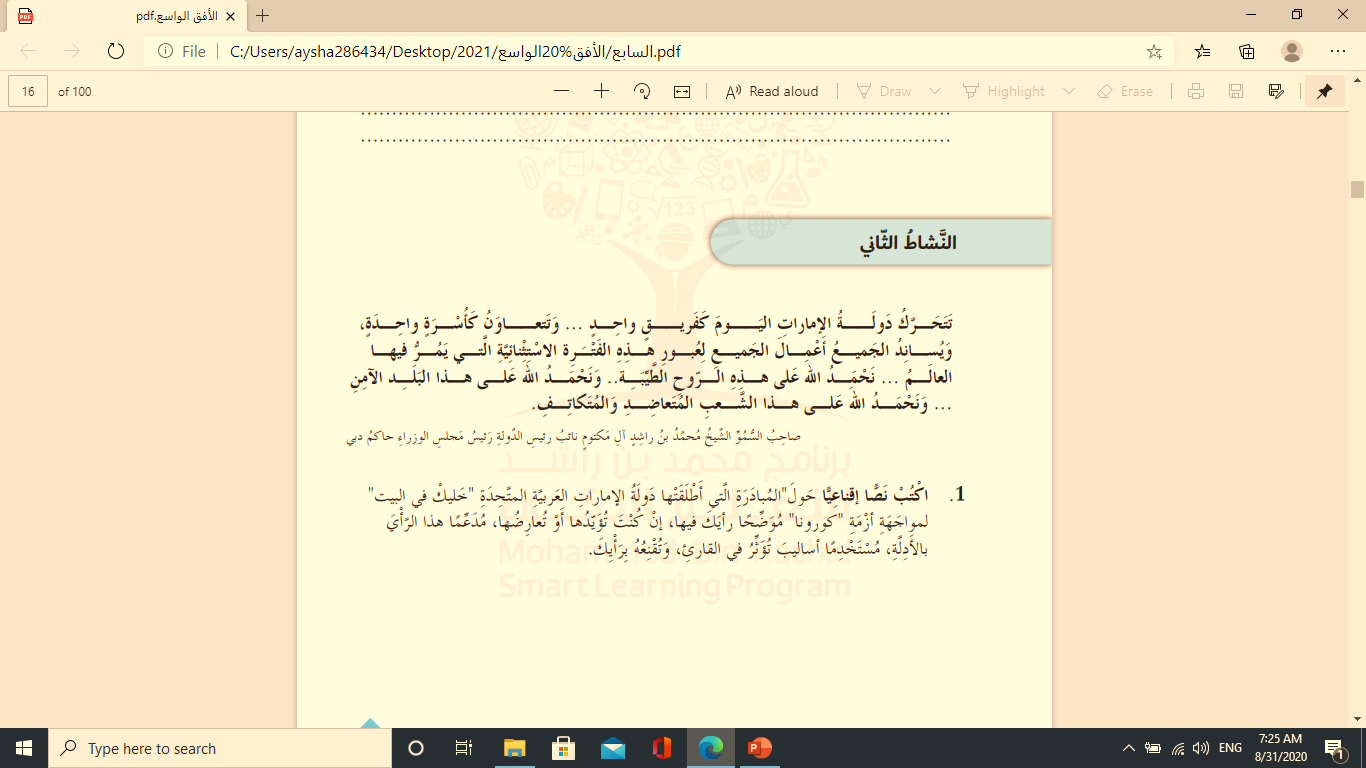 تترك الإجابة للطالبة
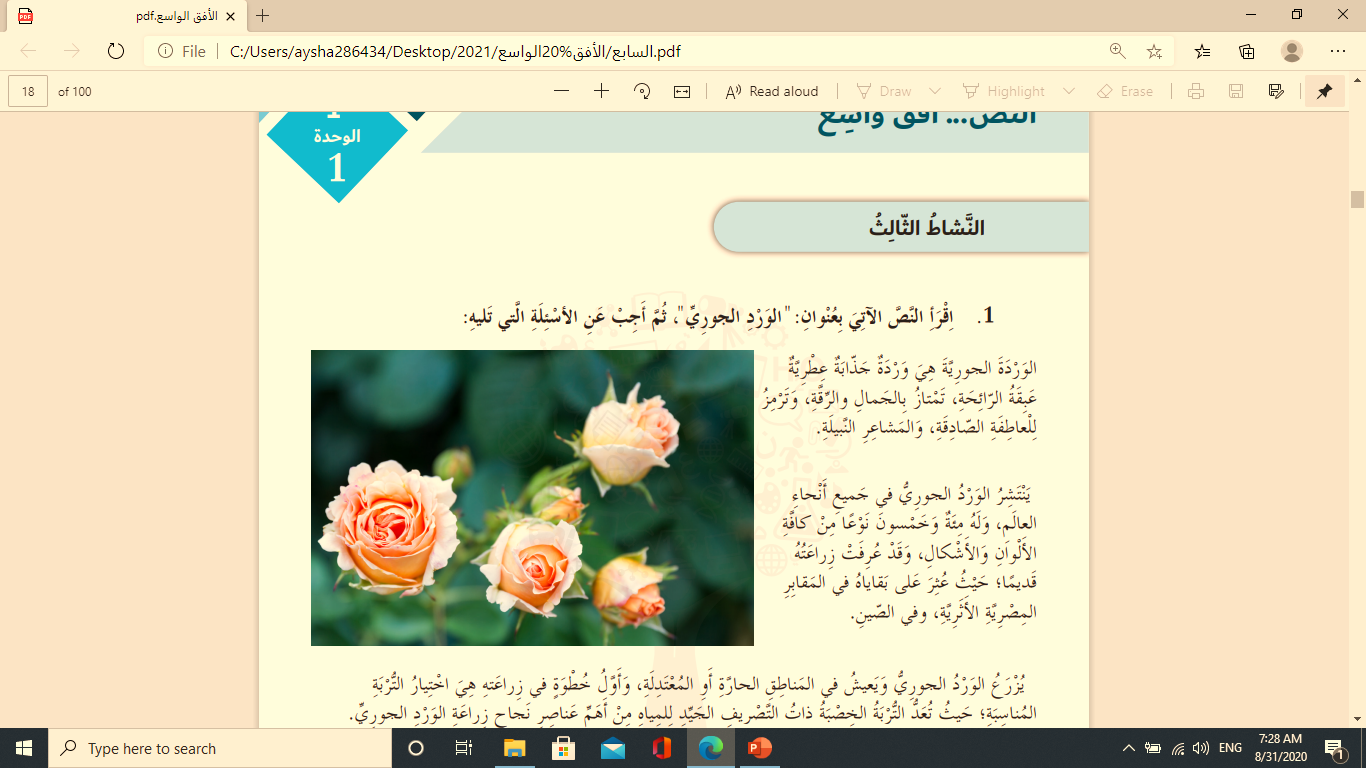 بم تمتاز الوردة الجورية ؟
أين ينتشر هذا النوع من الورد ؟
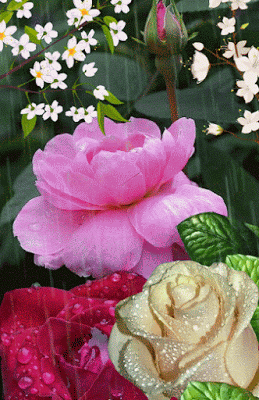 في أي المناطق يزرع الورد الجوري؟
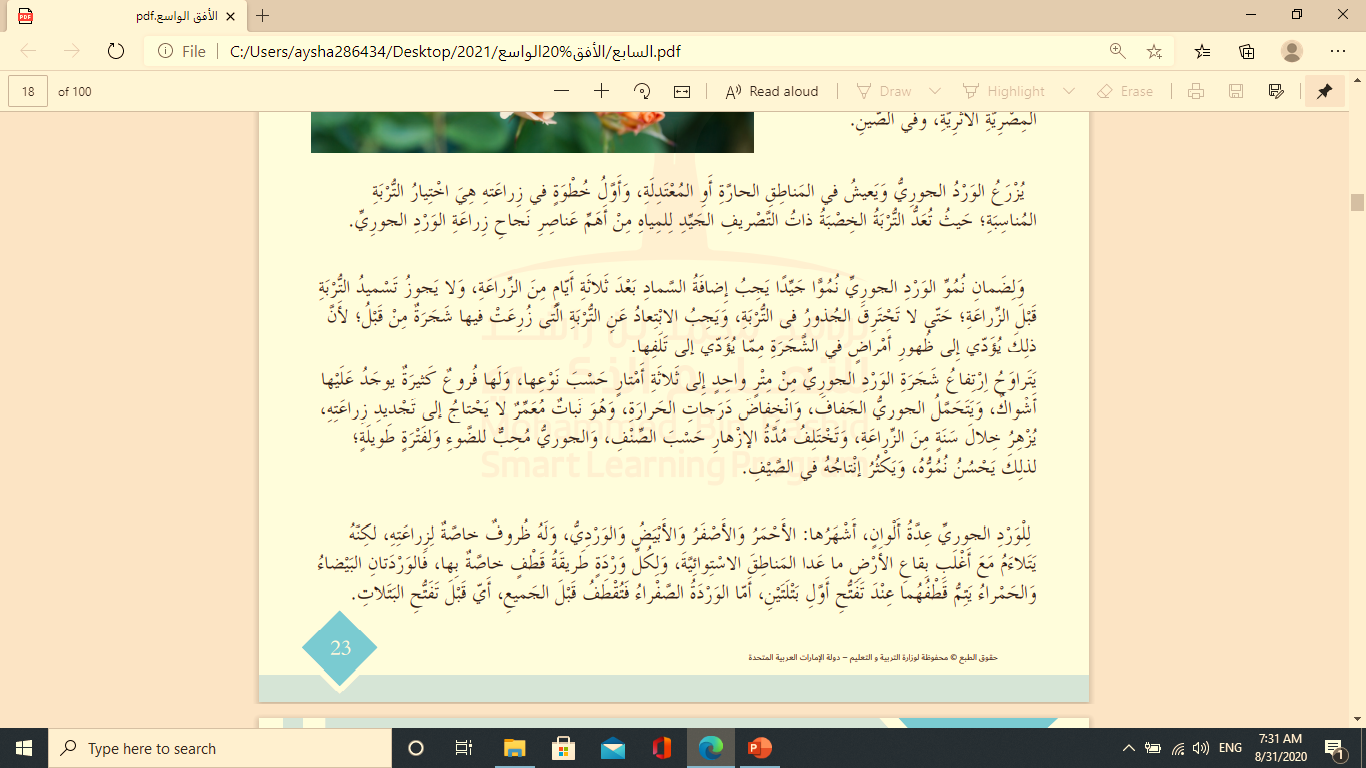 متى يزود الورد الجوري بالسماد ؟
كم يبلغ ارتفاع شجرة الجوري ؟
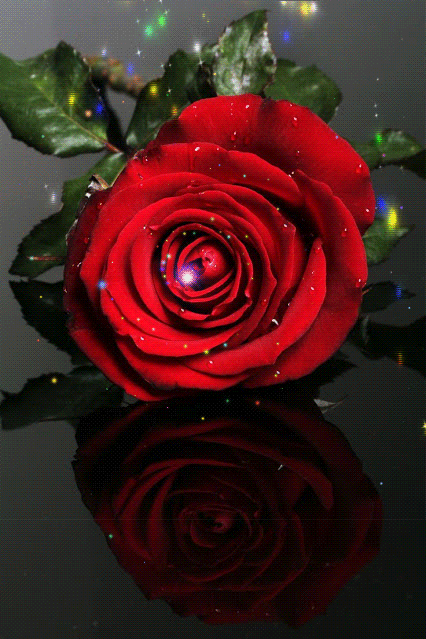 هيا لنحل أنشطةالكتاب
 ونطبق استراتيجية العمل التعاوني
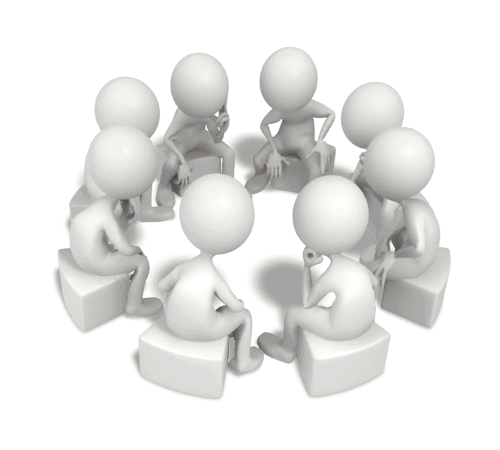 ( لمدة خمس دقائق )
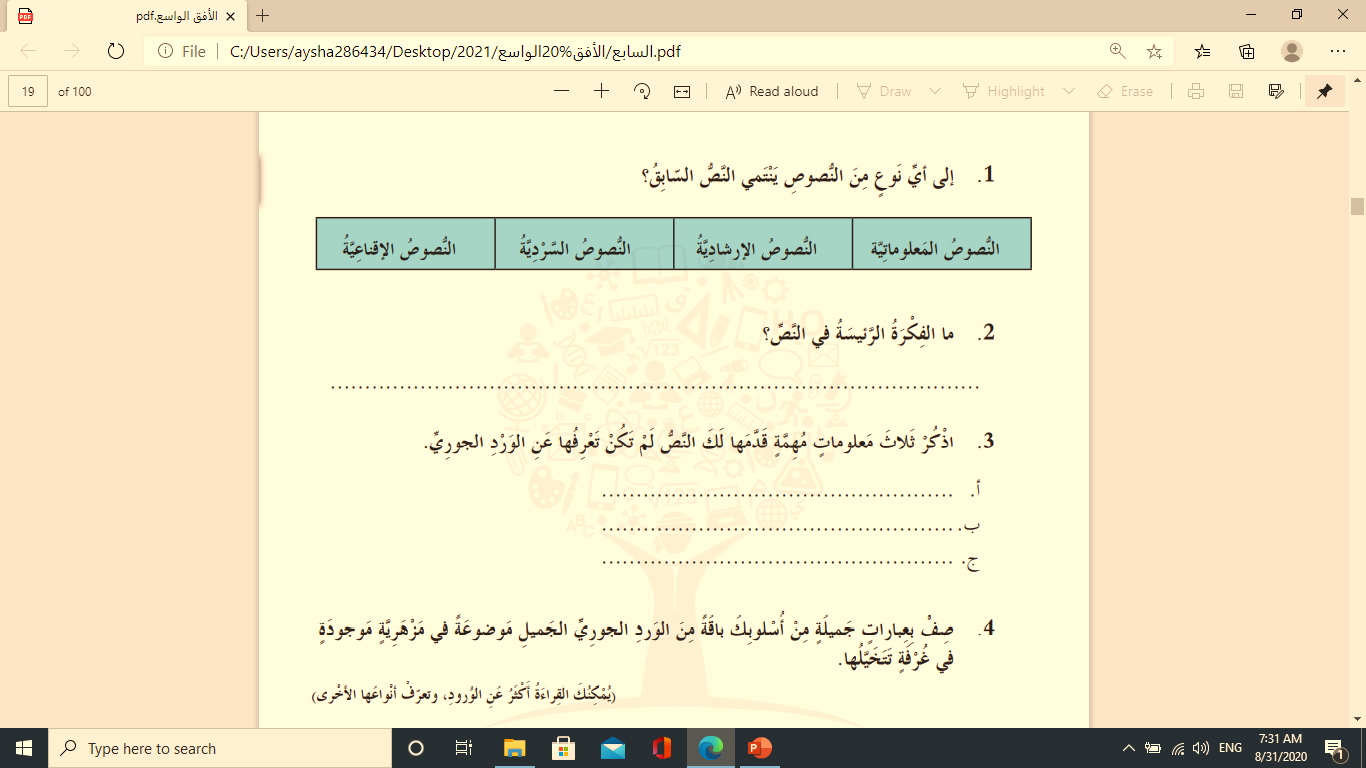 وردة الجوري
مكان الزراعة
ارتفاع الشجرة
ألوان وردة الجوري
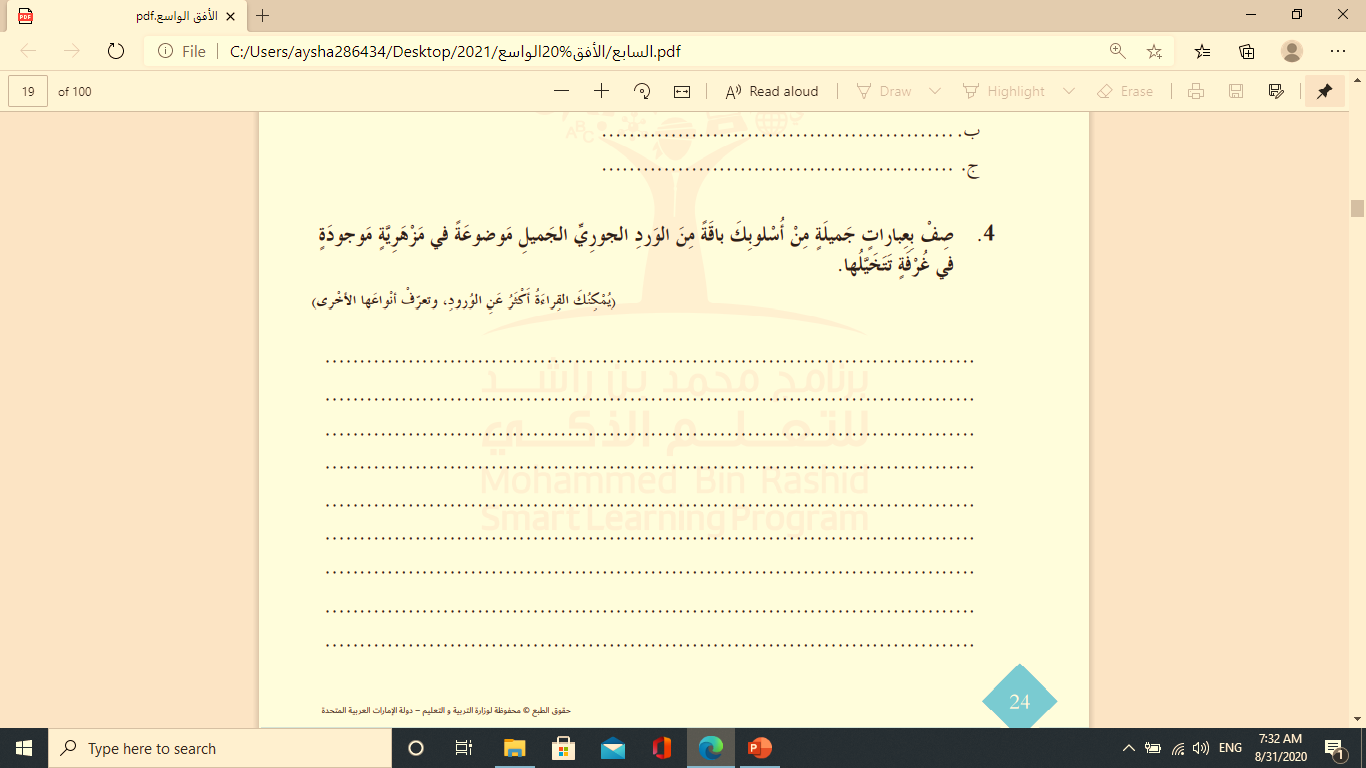 تترك الإجابة للطالبة
أنقر فوق الأرقام 1 ، 2 ، 3 ليظهر السؤال والإجابة
بنك الاسئلة
البطــاقة التفاعلية
1
3
ما أشهر ألوان الورد الجوري ؟
كم نوعا للورد
 الجوري ؟
متى عرفت زراعة الورد الجوري ؟
2
1
3
2
الأحمر ، الأصفر ، الأبيض والوردي .
150
قديما
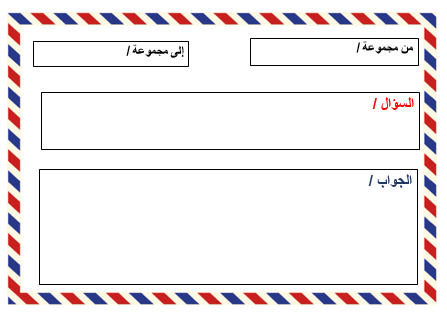 بطاقة الخروج
EXIT CARD
التقويم الختامي
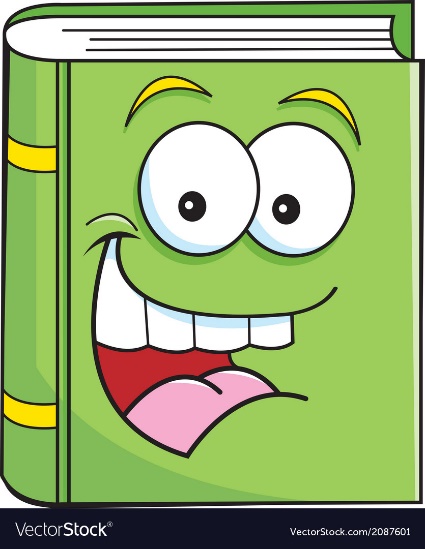 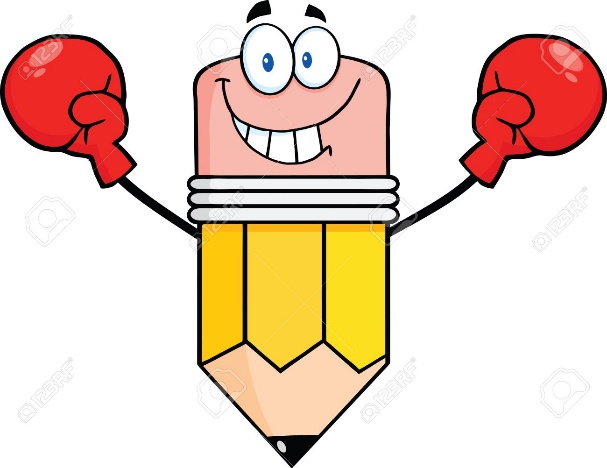 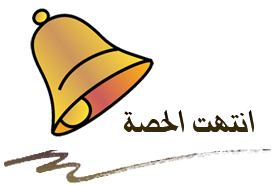 سنتعرف على أهم الفروق بين النصوص السردية والنصوص الإجرائية والإرشادية
من خلال استراتيجية فن
التقويم
 الختامي
هيا لنتنافس ونكتب
 إجاباتنا في برنامج الـ
 padlet
أوجه الاختلاف
أوجه الاختلاف
أوجه التشابه
( لمدة دقيقتين )
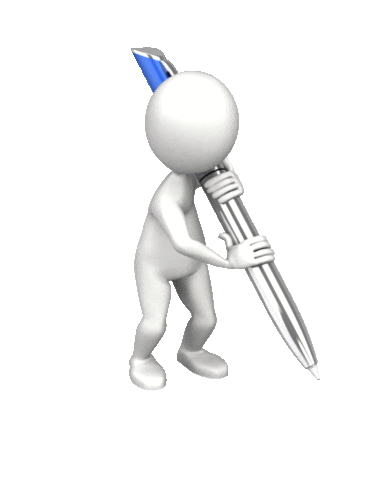 ابحثي في الشبكة المعلوماتية عن
 خصائص النصوص الإقناعية 

ثم انشريها في بوابة التعلم الذكي
الواجب
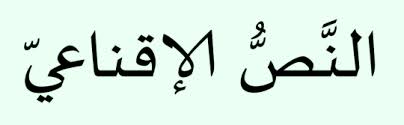 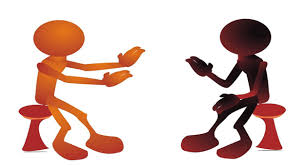 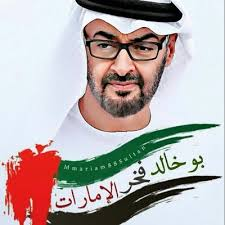 الحصة الخامسة
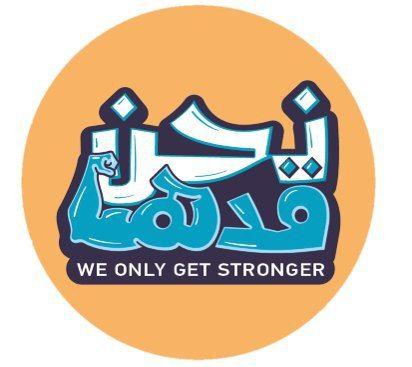 التهيئة الحافزة
اذهبي إلى الشبكة المعلوماتية ، ثم ابحثي عن معلومات عن فوائد لسعة النحلة ، واكتبيها في بوابة التعلم الذكي 
( لمدة دقيقتين )
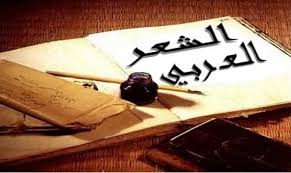 ( لمدة دقيقتين )
أفق واسع 
الحصة الخامسة
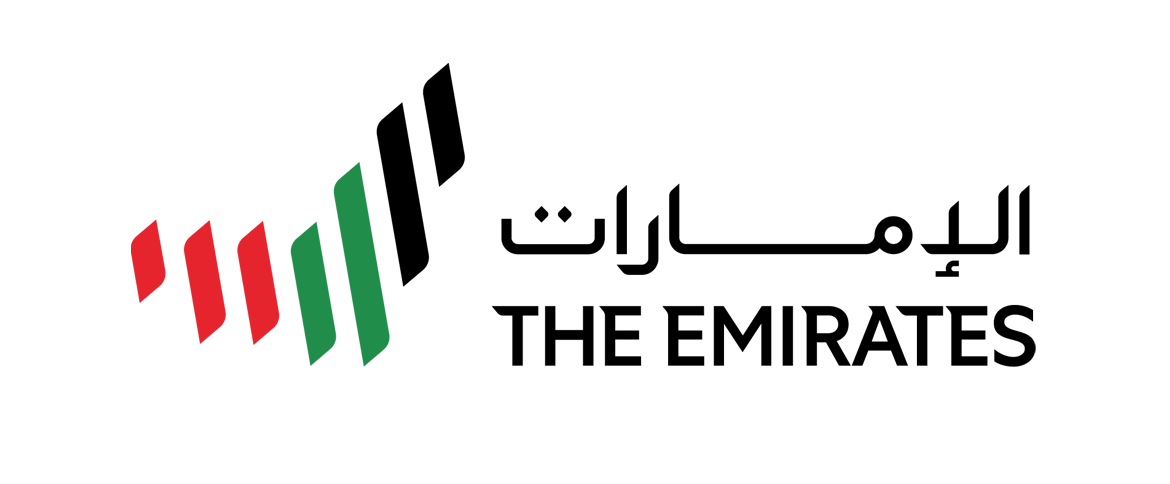 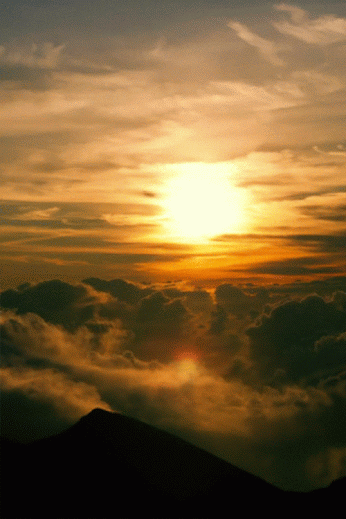 إعداد الأستاذة 
عائشة الظاهري
2021
يستغرق تنفيذ هذا الدرس خمس حصص
نواتج التعلم
تنشئ نصوصا جديدة ، مستثمرة معرفتها بأنواع النصوص وأغراضها وبناها
بعد قراءتكِ للنص قبل الحصة :

ما معنى كلمة الزُباني ؟
التقويم
 القبلي
( لمدة دقيقتين )
شوكة النحلة
هيا لنتنافس ونكتب إجاباتنا في برنامج الـ
 padlet
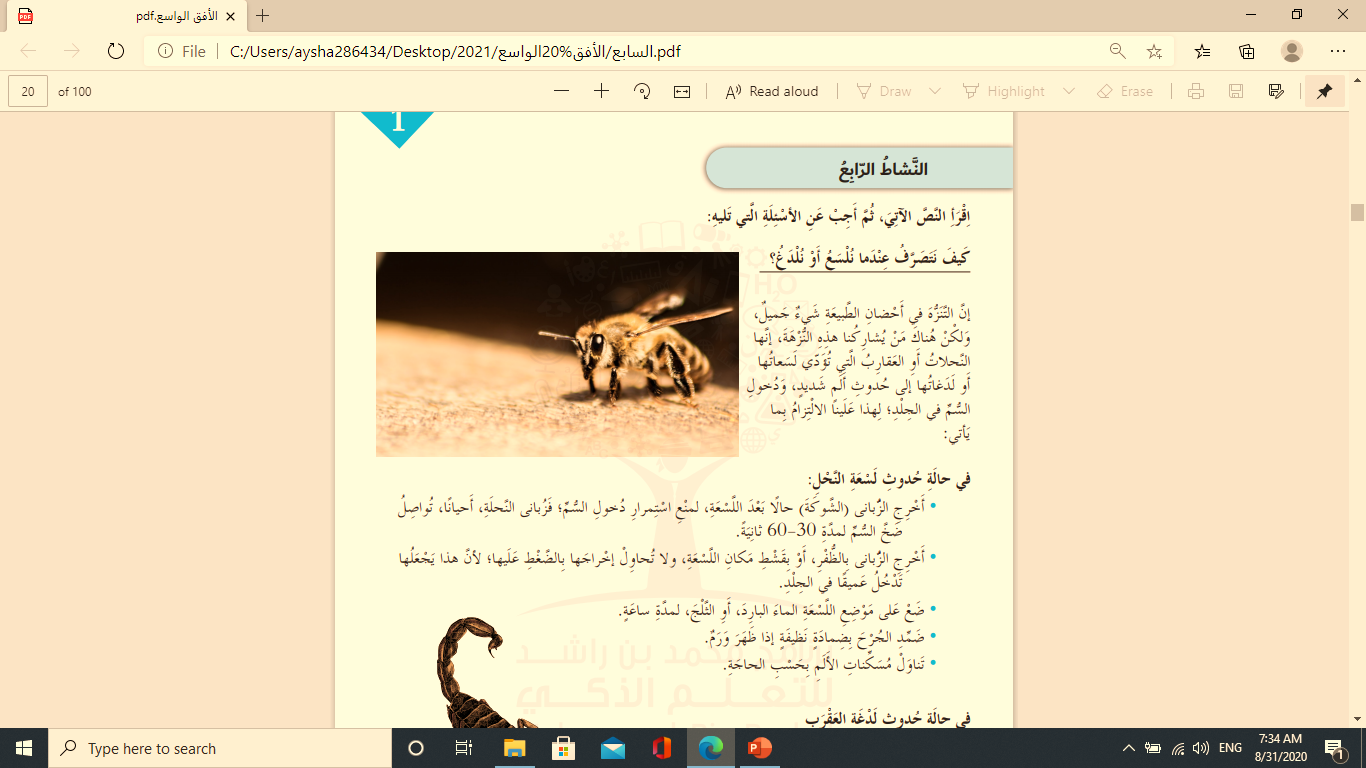 ما الحشرات التي ذكرت في الفقرة ؟
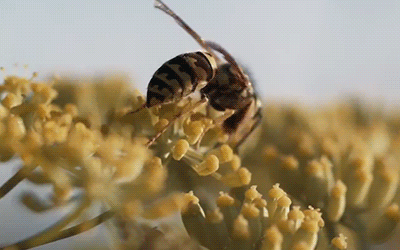 ماذا تفعل بعد لسعة
 النحلة ؟
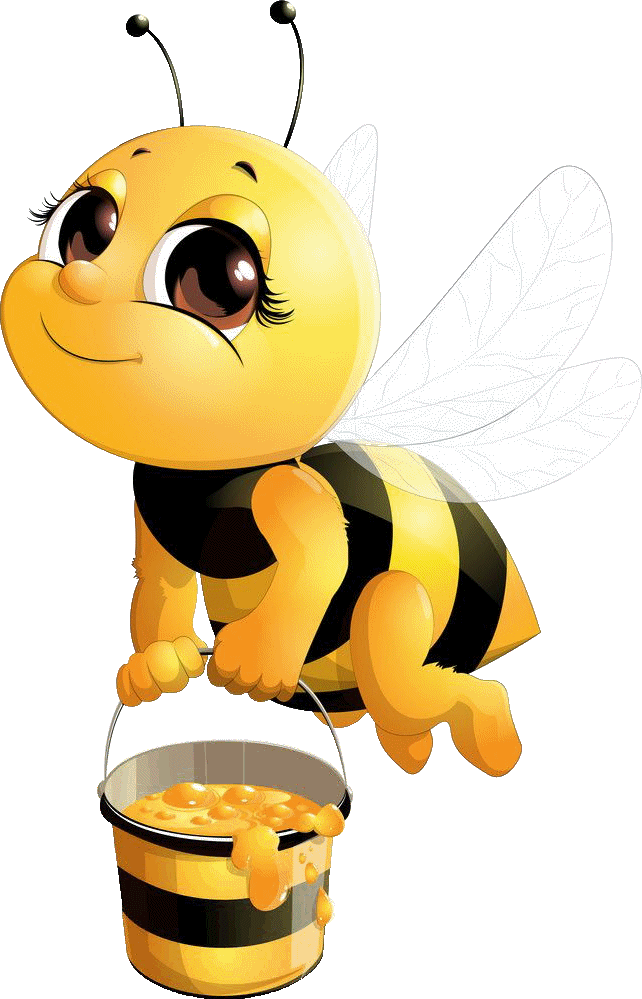 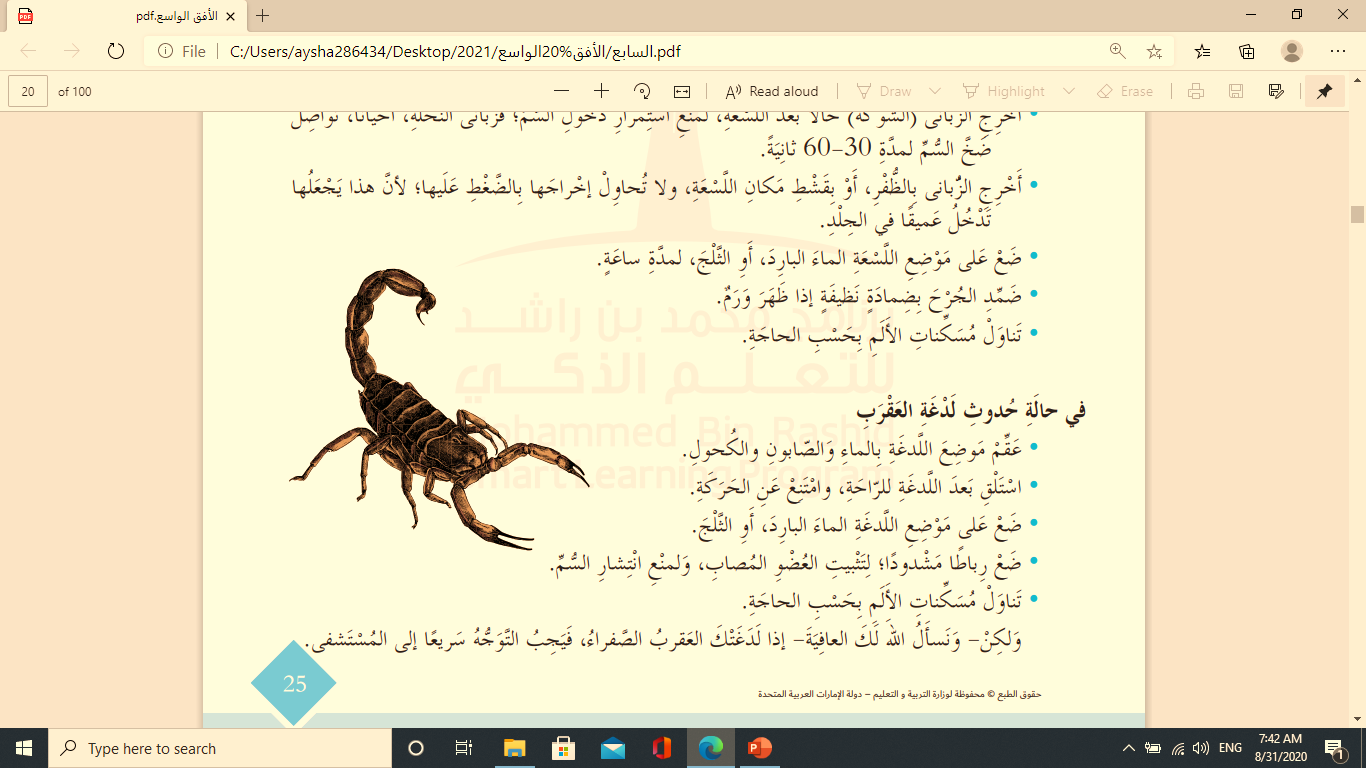 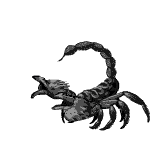 ماذا تفعل بعد لدغة العقرب ؟
هيا لنحل أنشطةالكتاب
 ونطبق استراتيجية العمل التعاوني
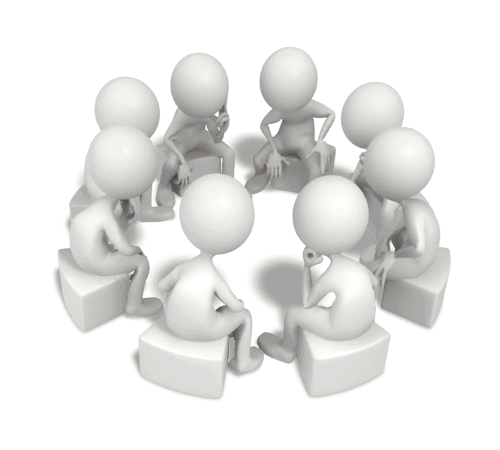 ( لمدة خمس دقائق )
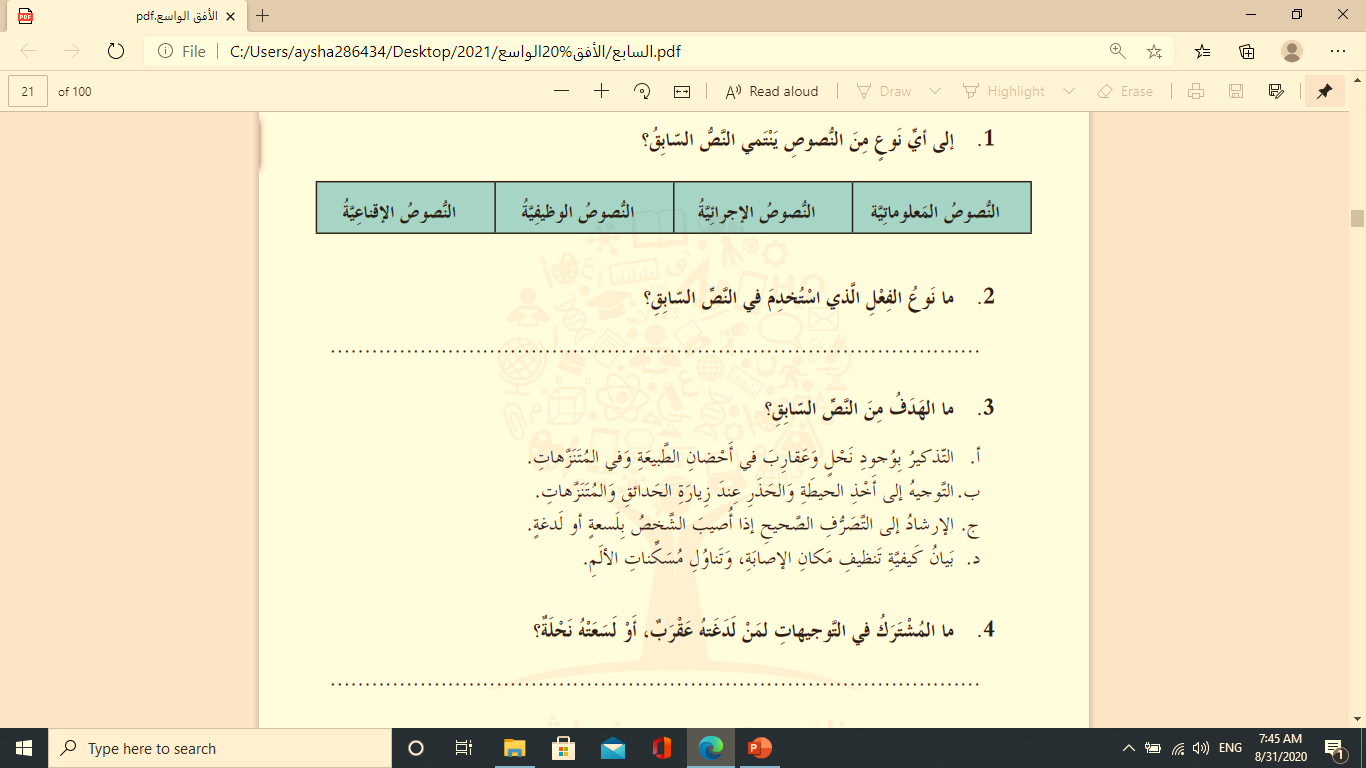 فعل أمر
وضع الماء البارد على مكان الإصابة ، وتناول المسكنات .
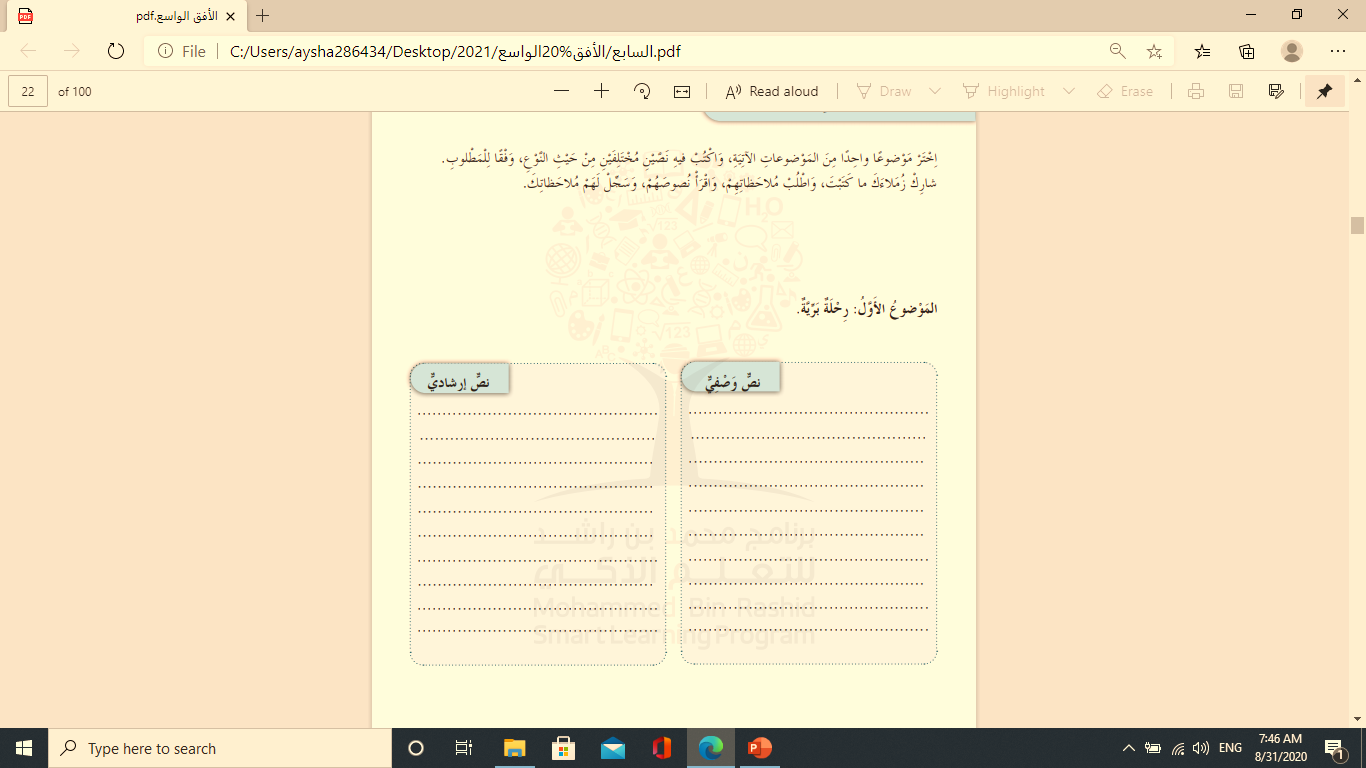 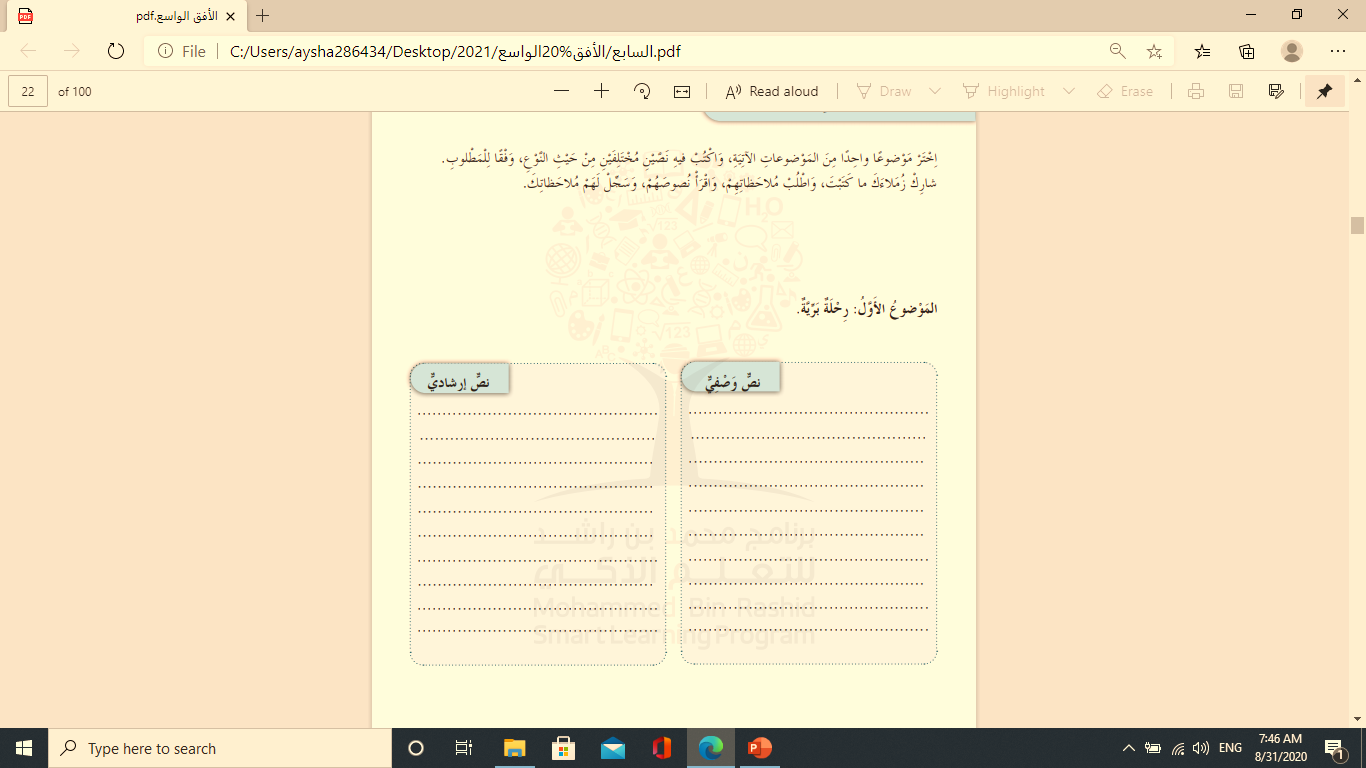 تترك الإجابة للطالبة
تترك الإجابة للطالبة
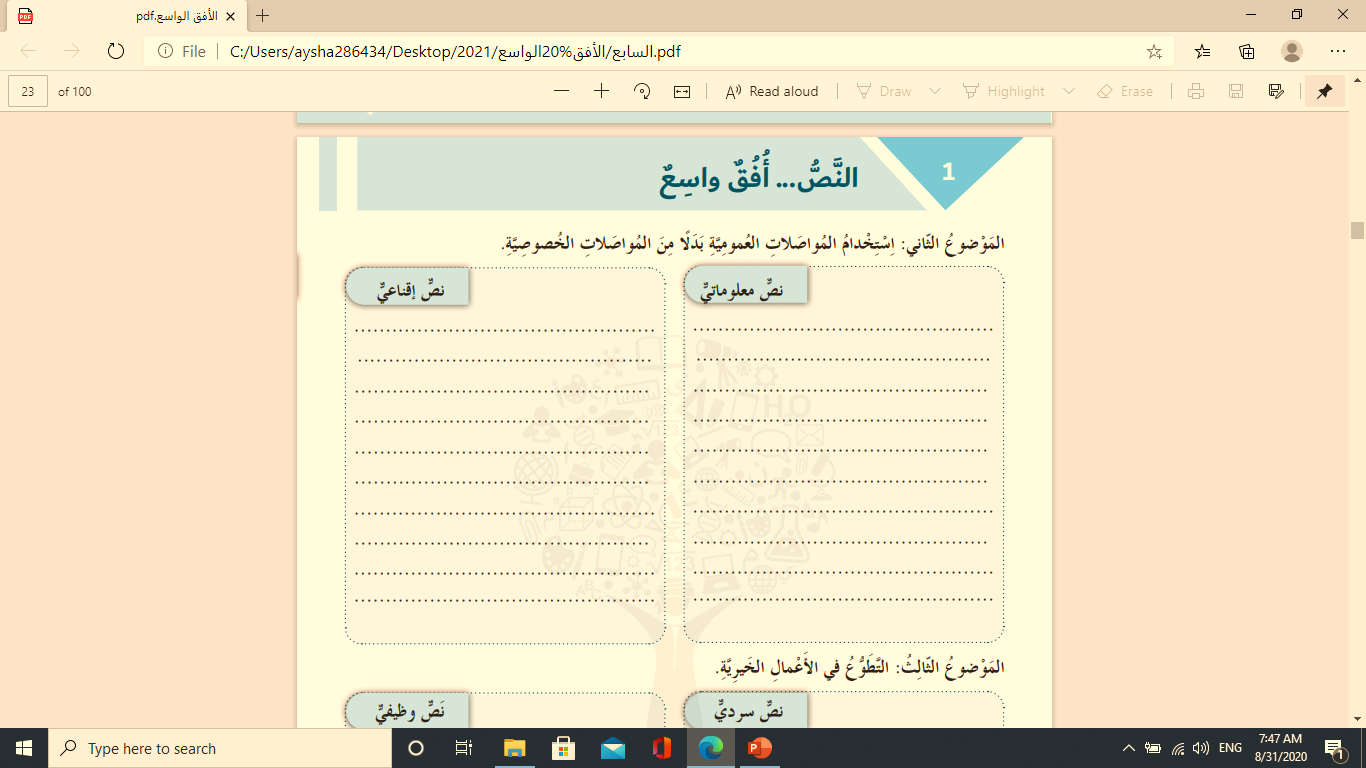 تترك الإجابة للطالبة
تترك الإجابة للطالبة
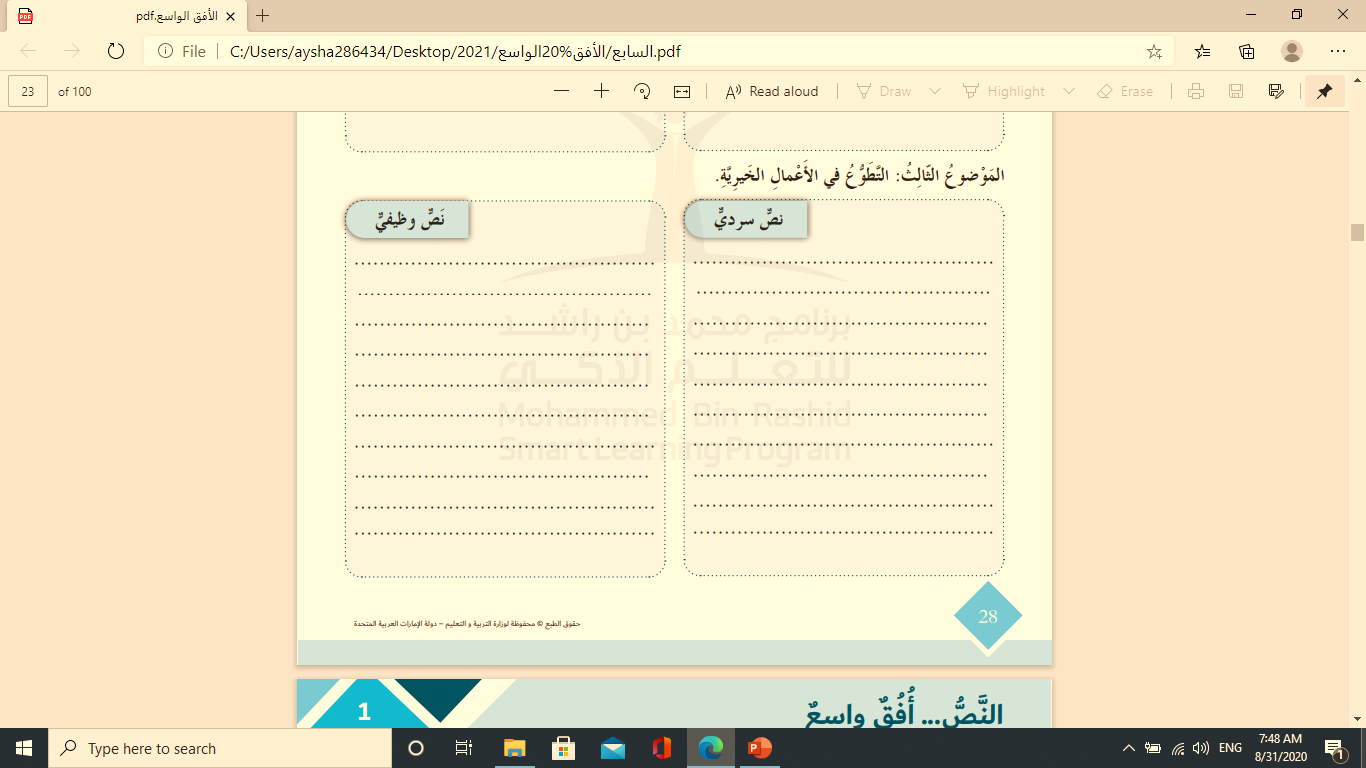 تترك الإجابة للطالبة
تترك الإجابة للطالبة
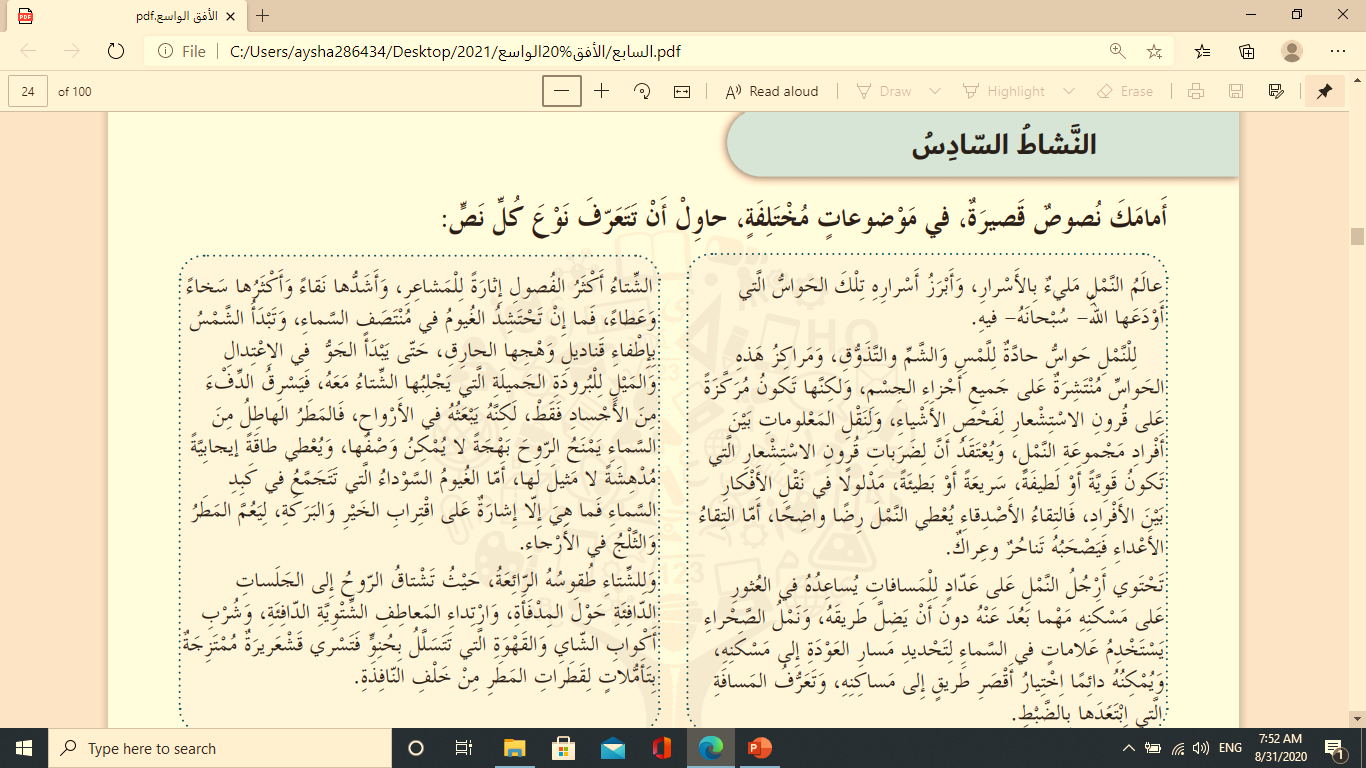 نص وصفي
نص معلوماتي
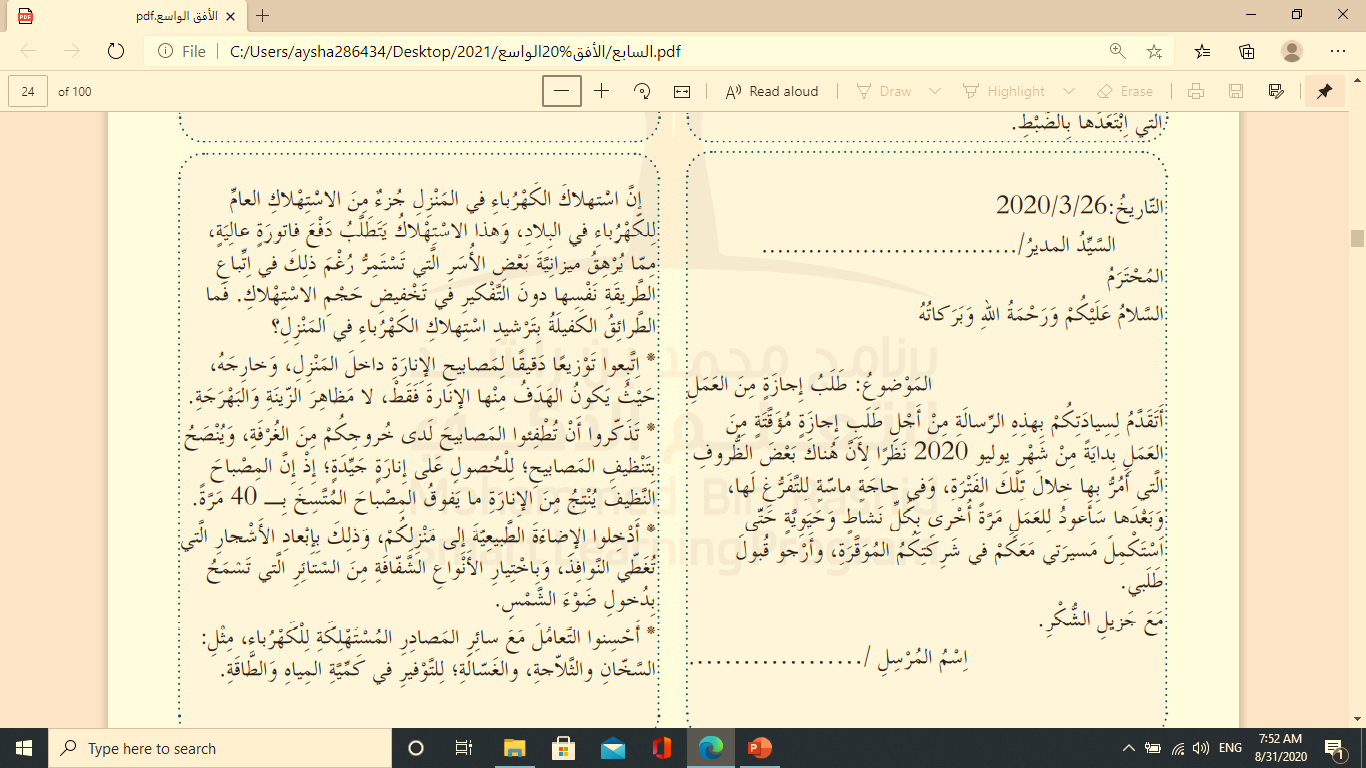 نص وظيفي
نص إقناعي
أنقر فوق الأرقام 1 ، 2 ، 3 ليظهر السؤال والإجابة
بنك الاسئلة
البطــاقة التفاعلية
3
1
أي فصل من فصول السنة ذكر في الفقرة السابقة ؟
النحلة تواصل ضخ السم لمدة ....
تحتوي أرجل النمل على عداد للمسافات يساعده في العثور على ....
2
3
2
فصل الشتاء
من 30 إلى 60 ثانية
مسكنه
1
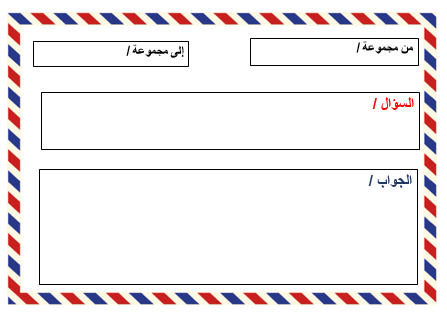 بطاقة الخروج
EXIT CARD
التقويم الختامي
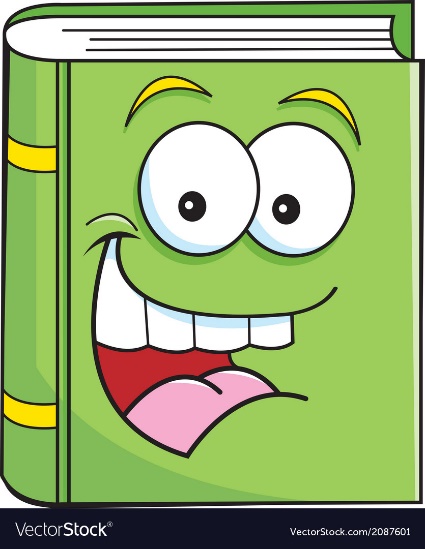 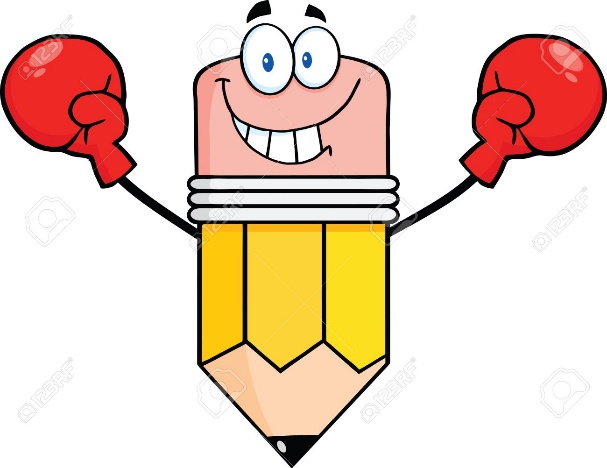 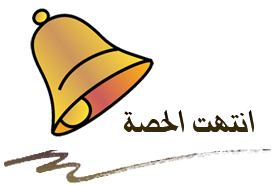 سنتعرف على أهم الفروق بين النصوص الوظيفية والنصوص الإخباريةمن خلال استراتيجية فن
أوجه التشابه
أوجه الاختلاف
أوجه الاختلاف
هيا لنتنافس ونكتب
 إجاباتنا في برنامج الـ
 padlet
( لمدة دقيقتين )
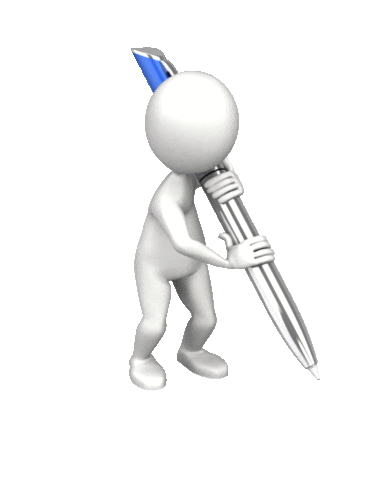 ابحثي في الشبكة المعلوماتية عن
 خصائص النصوص المعلوماتية 

ثم انشريها في بوابة التعلم الذكي
الواجب
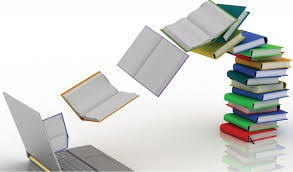 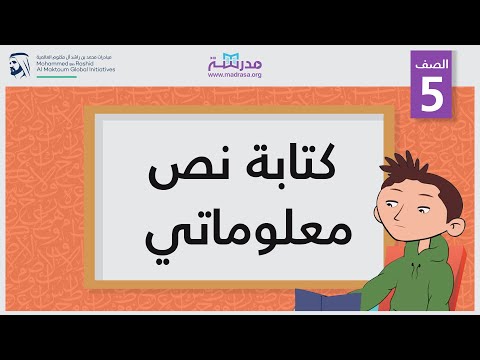